Cryogenic Characterisation of Veto Photodetectors for DarkSide-20k
S. Ravinthiran
M. Queiroga Bazetto, H. Frandini Gatti, A. Lowe, K. Mavrokoridis, A. Roberts, A.Taylor, J. Vossebeld

University of Liverpool
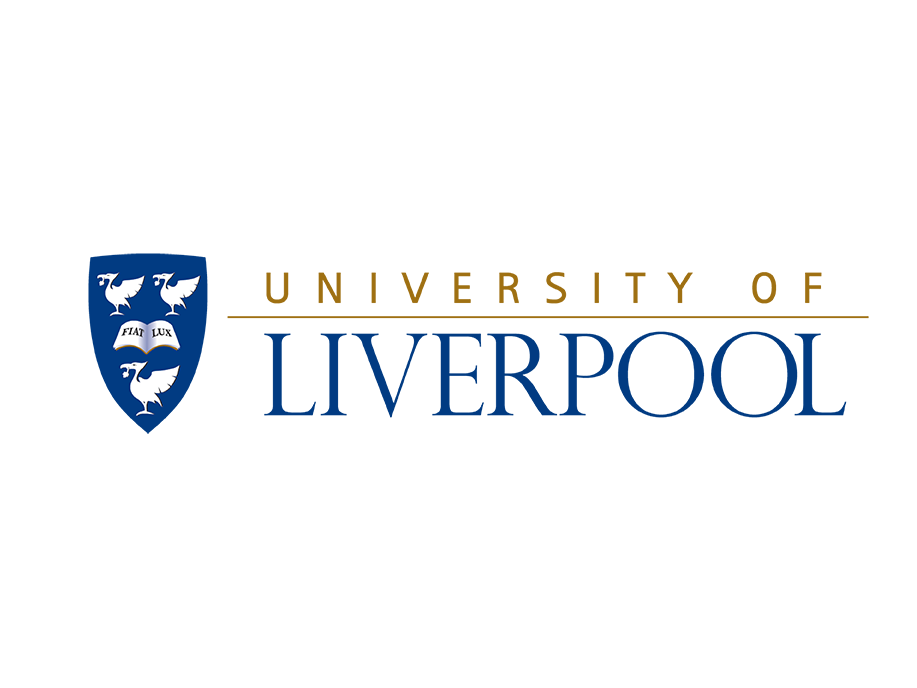 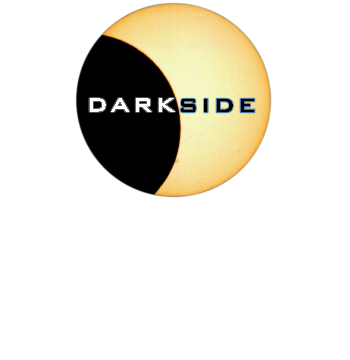 Liquid Argon Dual-Phase Time Projection Chamber
Interactions produce recoils that undergo ionisation energy loss in LAr
• producing excimers, dimers and free charges

Primary signal (S1)
• Decay of dimers produces scintillation, detected as S1 signal
• Timing distribution of S1 used for particle identification

Secondary signal (S2)
• Electrons drift in liquid, extracted into gas phase
• Electroluminescence in gas phase proportional to ionisation charge is detected as S2, with gain of ~20x relative to S1

Dark Matter Signal identification:
Single-scatter events, in the dark matter search energy region of interest (ROI)
S1 pulse shape discrimination to identify nuclear recoils
S2/S1 ionization/scintillation ratio discrimination
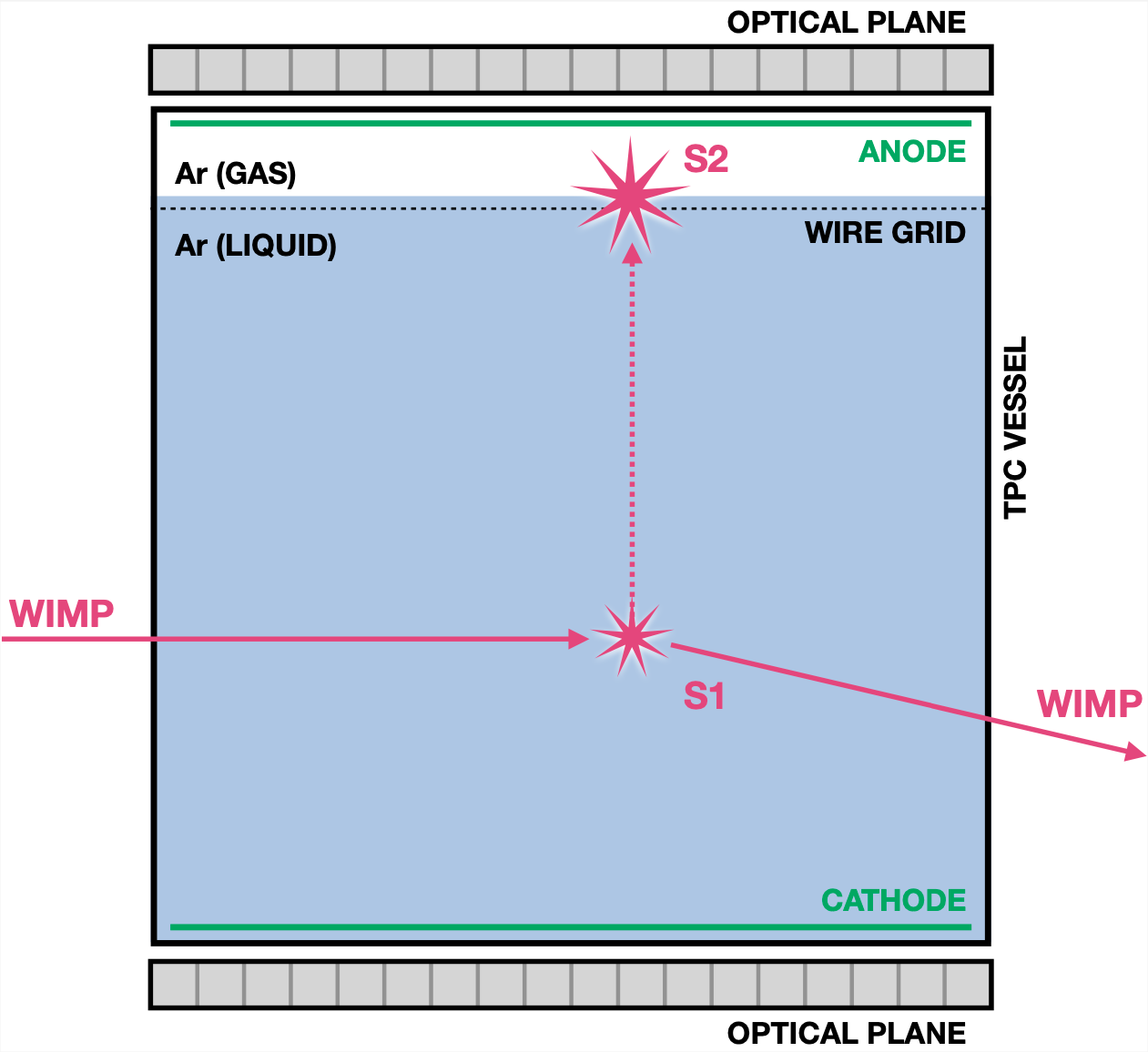 ‹#›
[1] DarkSide-20k dual-phase argon TPC for particle dark matter detection A. Kish, 2021, https://indico.cern.ch/event/1041835/
Darkside-20k experiment overview
Dark Matter direct detection experiment for candidates from keV mass to Planck scale
TPC vessel
(Inner veto)
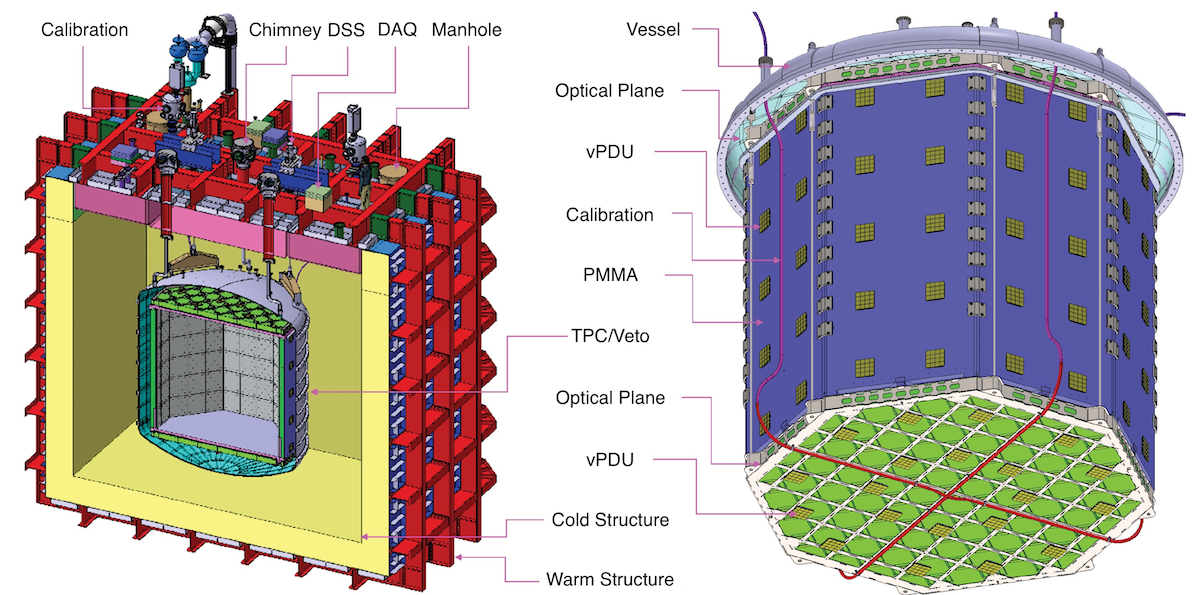 TPC : 2 optical planes with 528 Photodetection Units (PDUs)
Veto: 120 veto-PDUs

Scintillation light in LAr: Wavelength 128 nm

Inner surfaces: coated with wavelength-shifter TPB + reflective film to shift scintillation to 420 nm

Lateral surfaces: coated with PEN +  reflective film to shift scintillation to 420 nm

Detected by Silicon Photomultipliers (SiPMs), with >45% photon detection efficiency

UK producing veto photon detection system
Cryostat
‹#›
[2] Direct Detection of Dark Matter with DarkSide-20k, Paolo Agnes, 2023 https://doi.org/10.1051/epjconf/202328006003
Silicon Photomultiplier’s structure (SiPM)
SiPMs consists of multiple Single Photon Avalanche Diodes (SPADs) paired with quenching resistors, forming microcells.
SiPMs behave like p-n junction photodiodes, meaning their performance depends on factors like reverse bias voltage, temperature, and pressure.
SiPMs have many benefits in comparisons to traditional Photomultipliers as they require lower voltage, are more radiopure, have higher photon detection efficiency, and can be optimized for lower noise at cryogenic conditions.
A series of SiPMs can be further assembled together to a SiPM tiles.
A veto PDU is composed of 16 SiPM tiles (where a tile consists of 24 SiPMs).
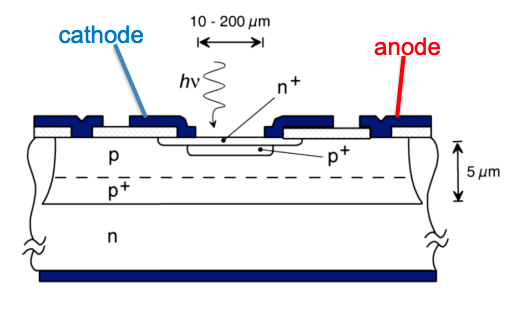 vPDU
(16x vTile)
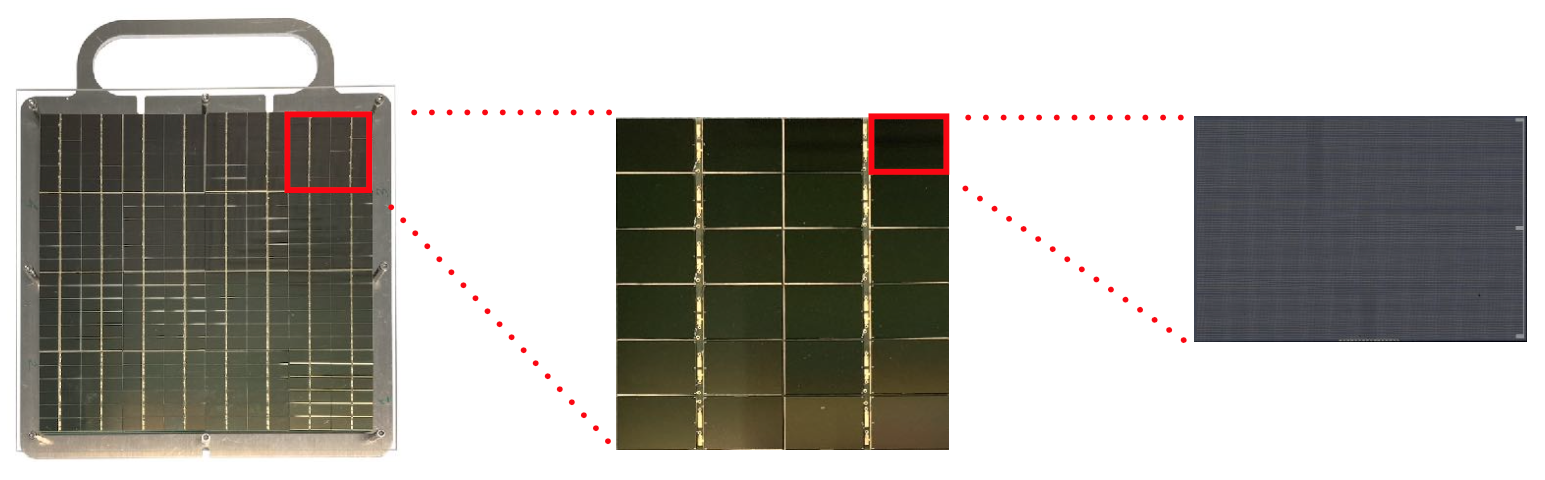 SiPM*
(~94900 SPADS)
vTile
(24x SiPMs)
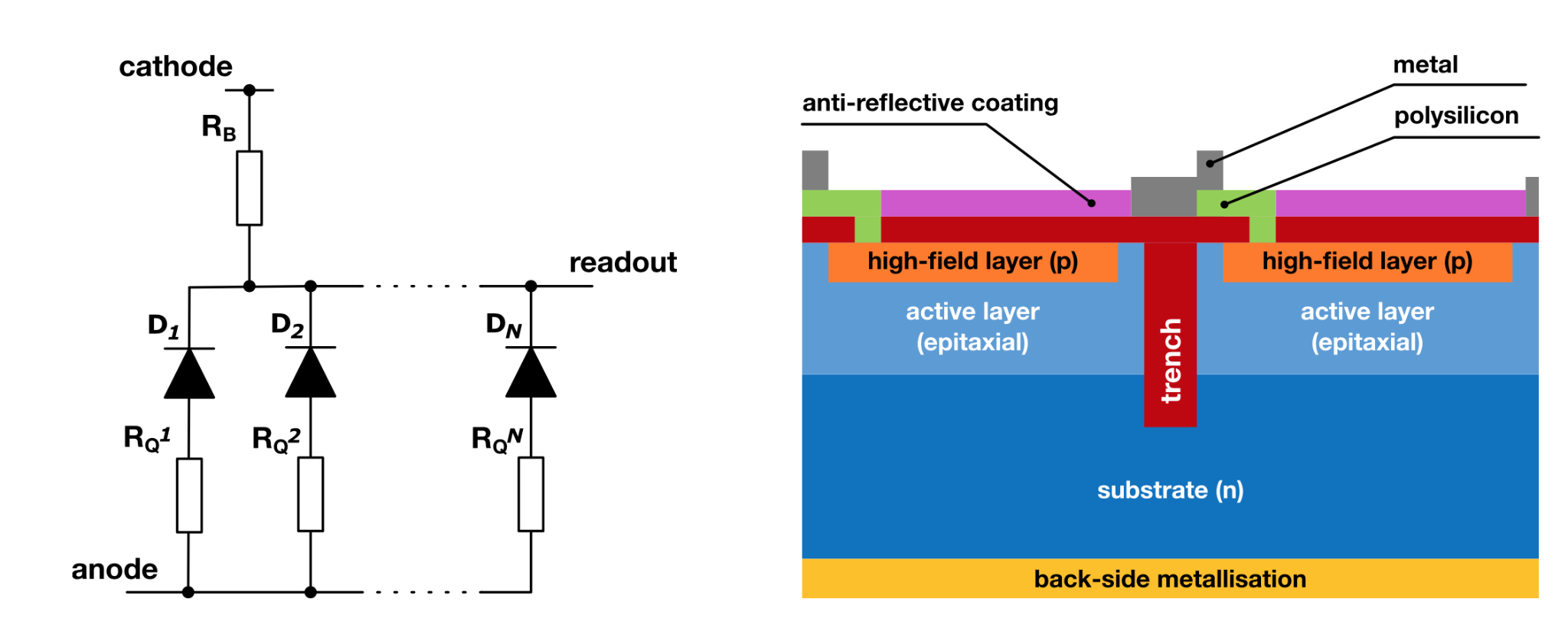 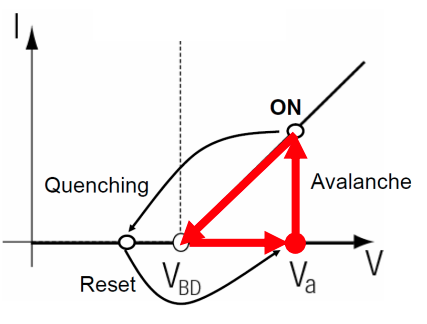 11.7 x 7.9 mm
5 x 5 cm
20 x 20 cm
‹#›
[3] A. Gola. “Introduction to SiPM”. SoUP 2024
Cold test stand - PHAIDRA
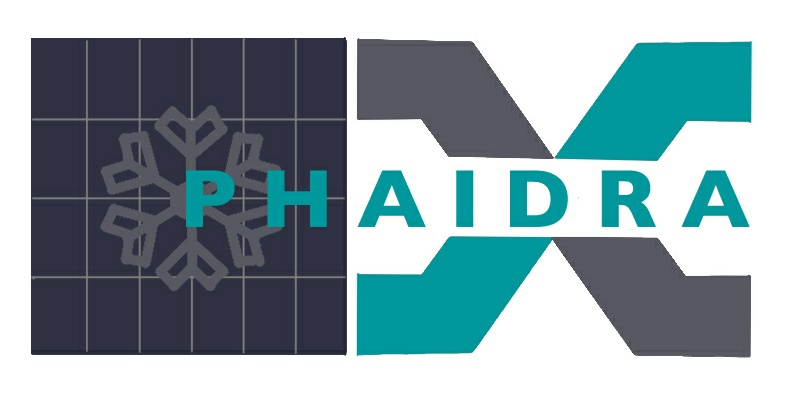 Laser light diffuser
LED and Webcam
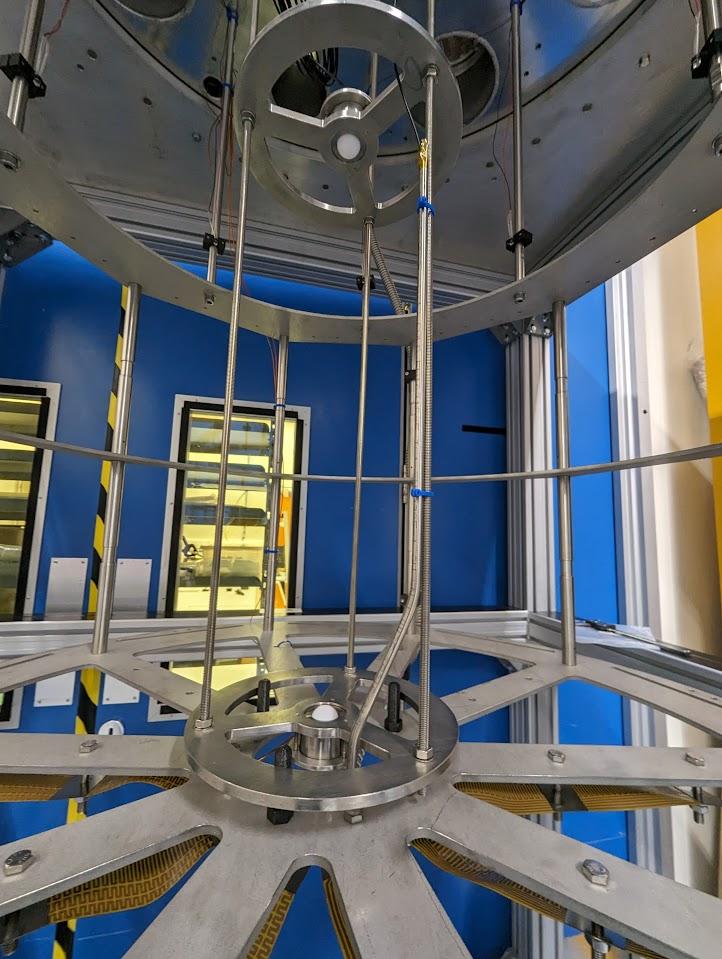 Designed to contain up to 16 vPDUs for cold test under Liquid Nitrogen.
Monitoring: 8 LEDs and a Webcam to allow viewing the inside of the vessel.
4 thermocouple sensors to monitor the temperature on the bottom, middle, top and full level of the fixture cage.
Heaters at the bottom of the fixture cage to speed up evaporation of the liquid nitrogen.
A bottom and top light diffuser to provide light around the cage when using the laser calibration system.
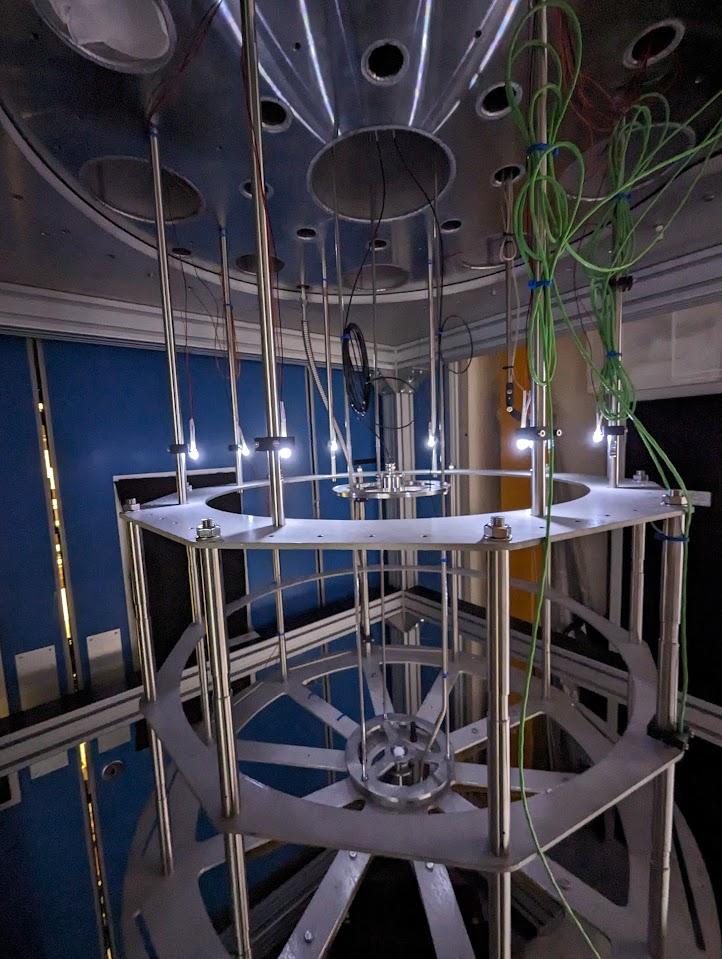 vPDU holder cage
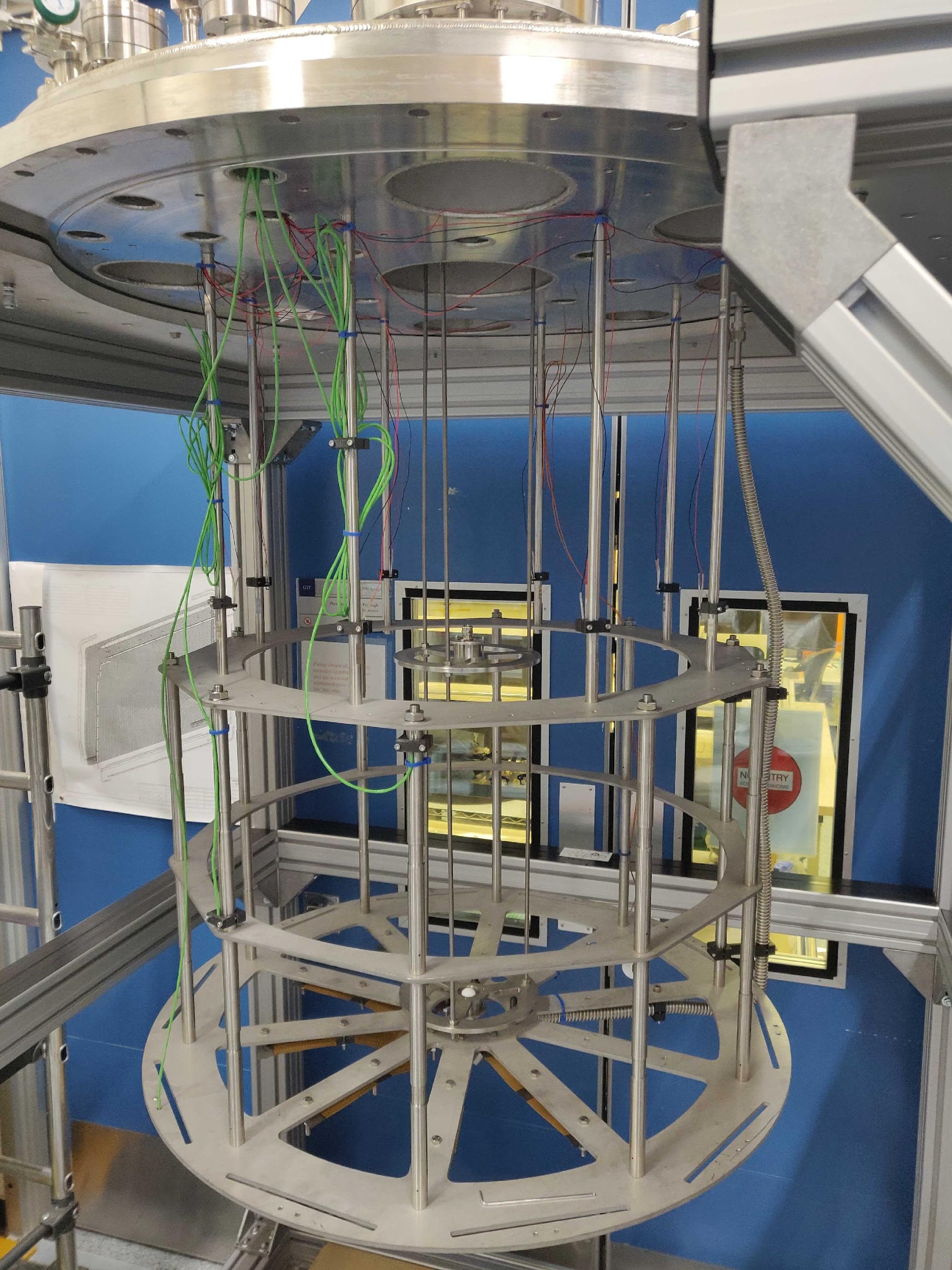 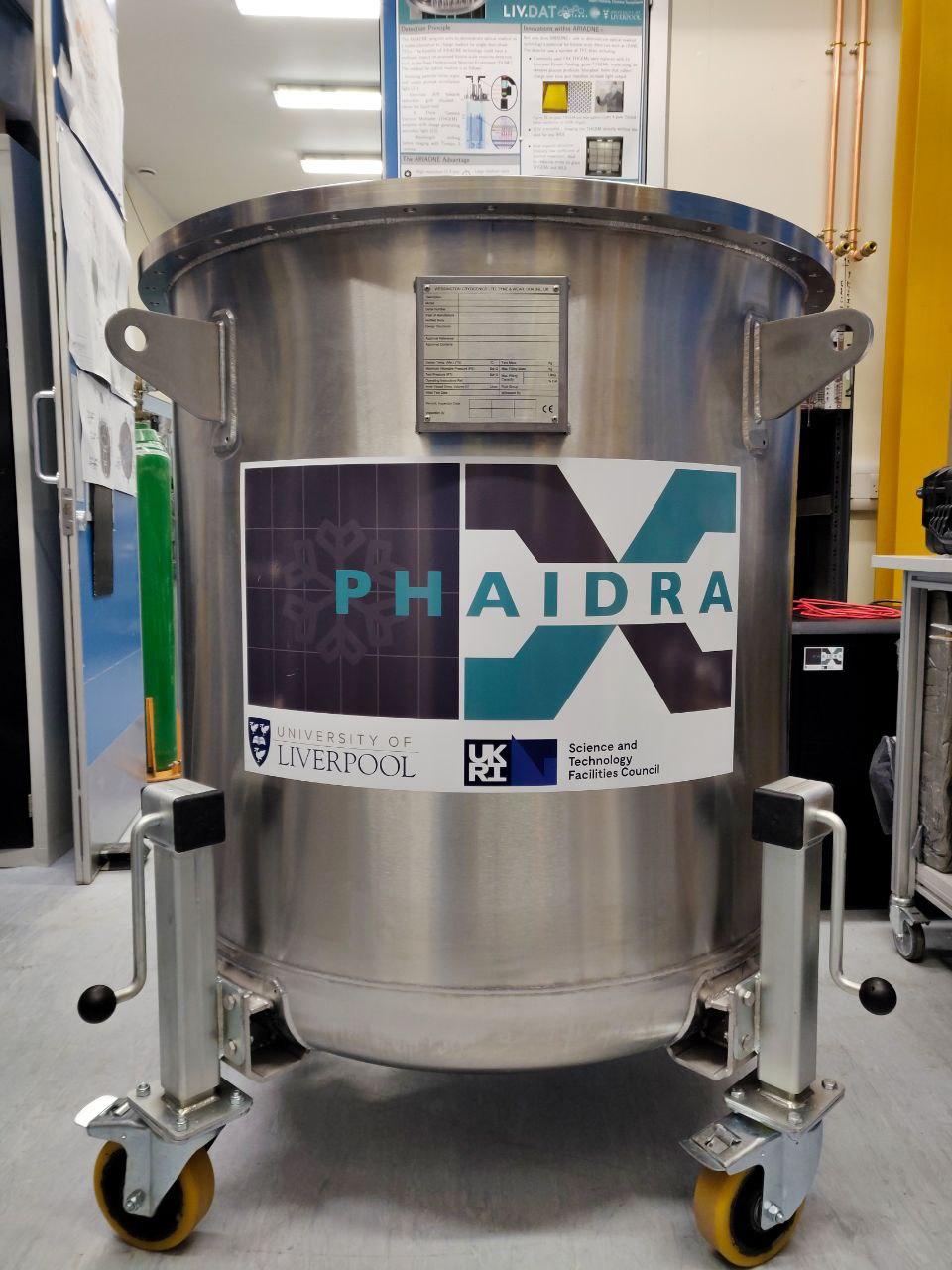 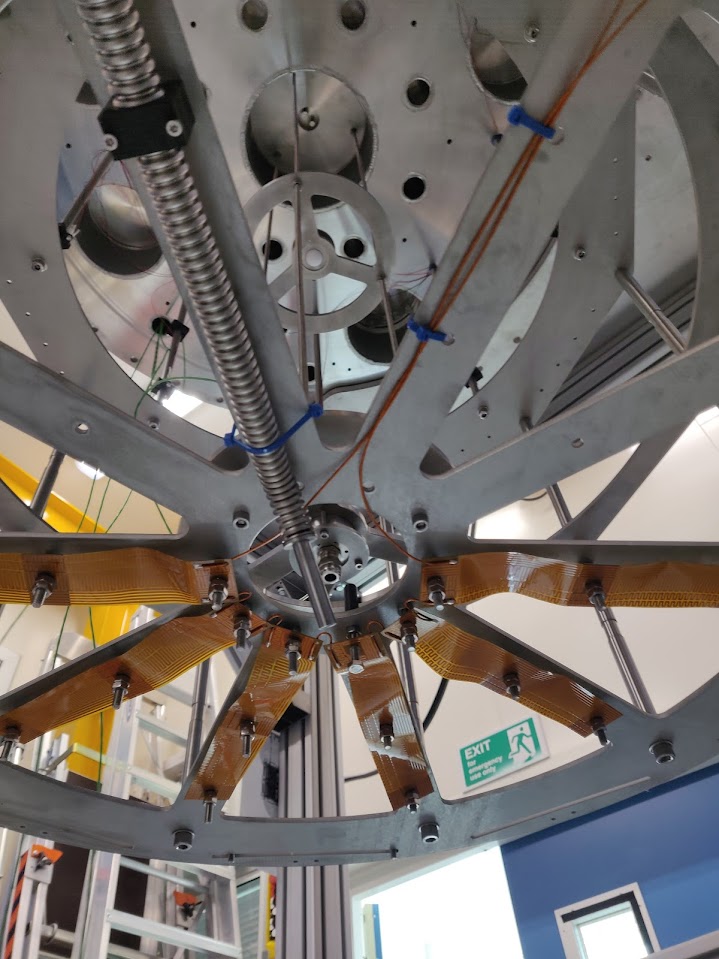 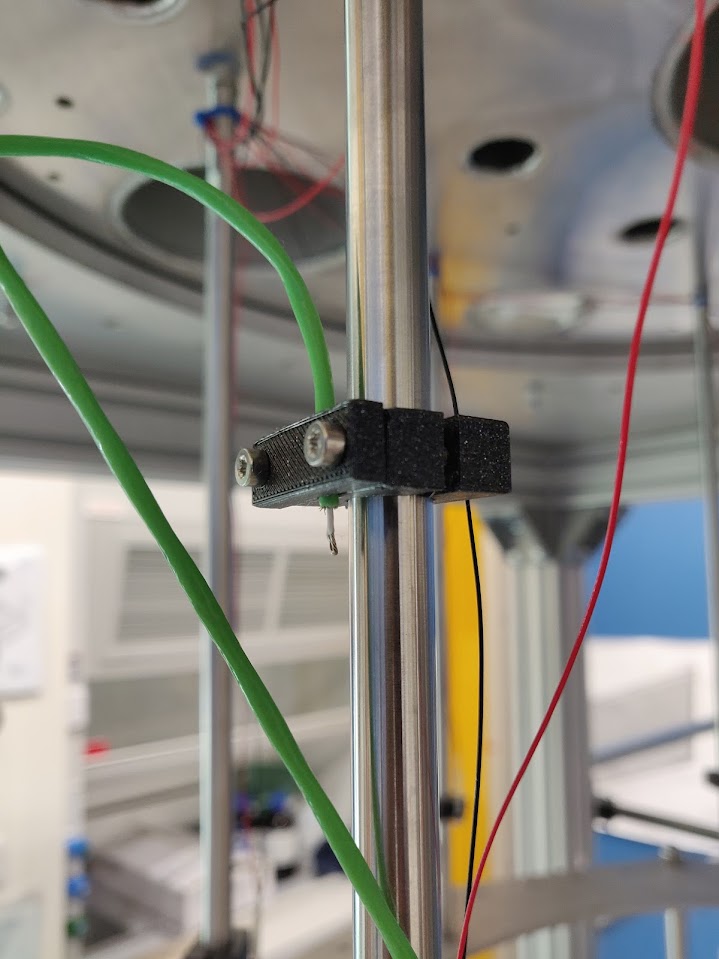 ‹#›
Heater
Thermocouple
Installing VPDUs
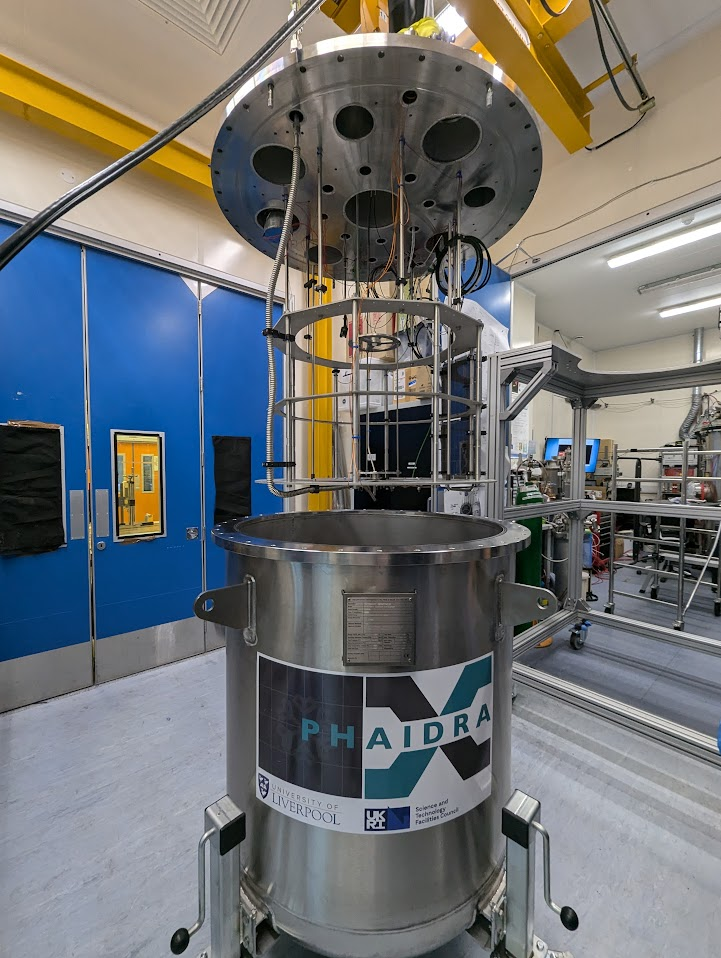 These vPDUs are set on the cage using custom 3D printed fixtures.
Custom cable made to provide power and acquire signal data from each vPDU.
Temperature & pressure slow control available to monitor the liquid Nitrogen filling.
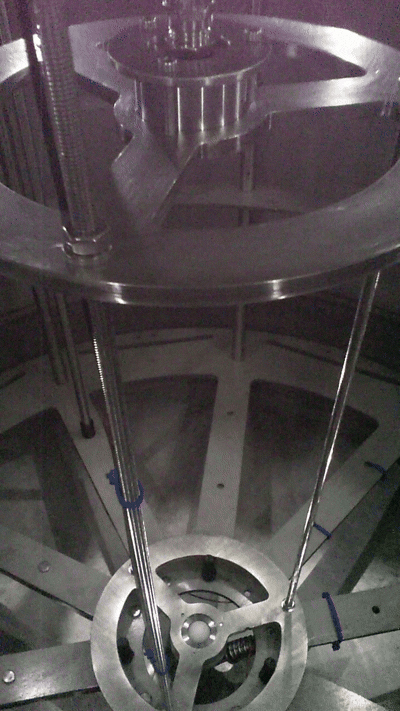 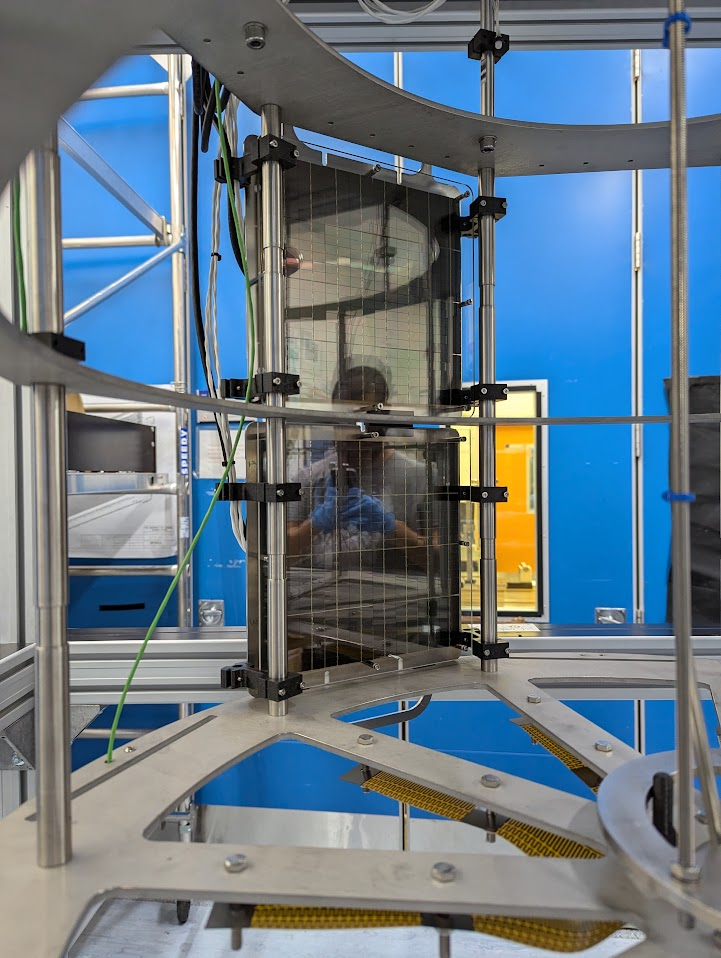 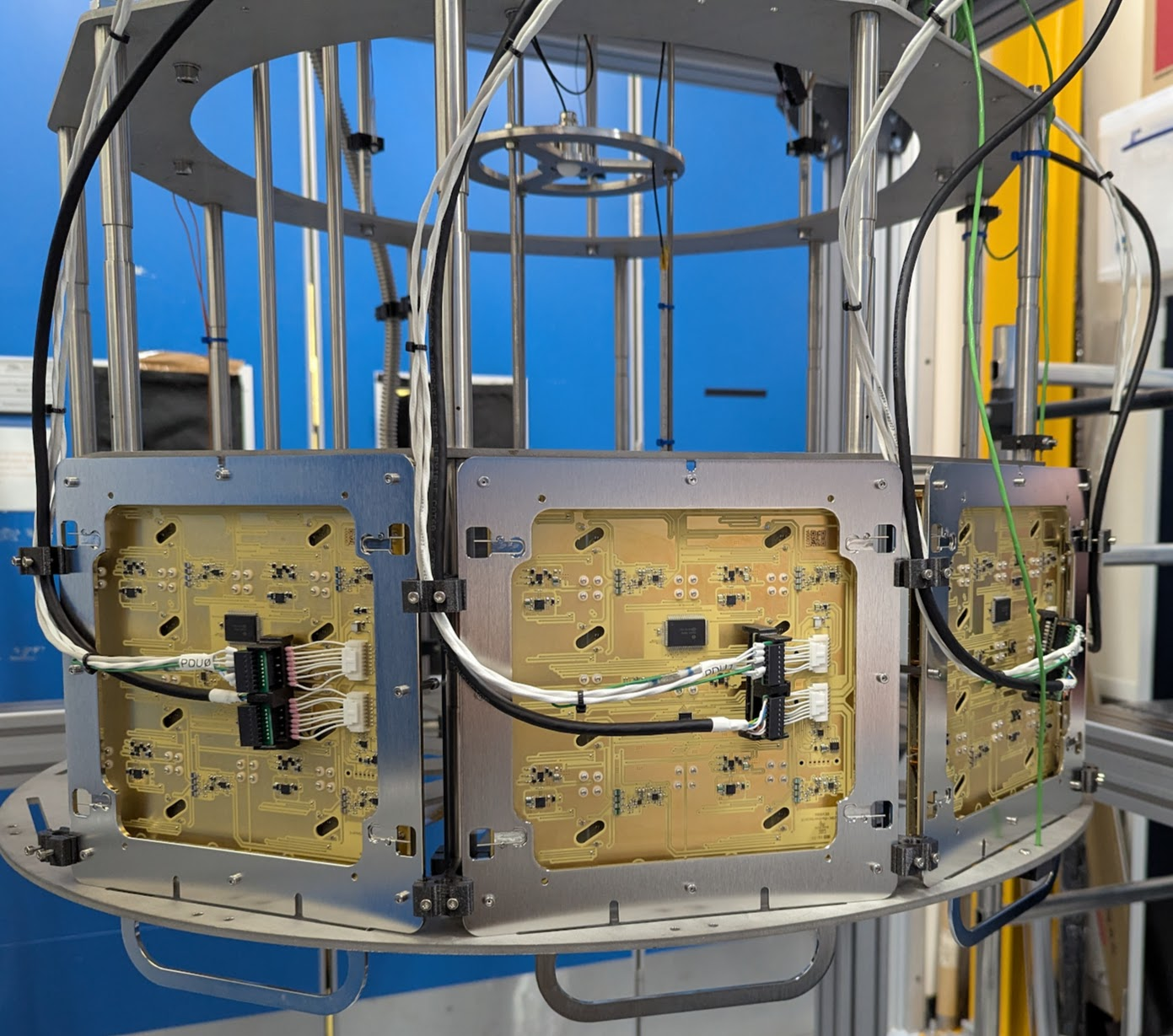 ‹#›
PHAIDAQ
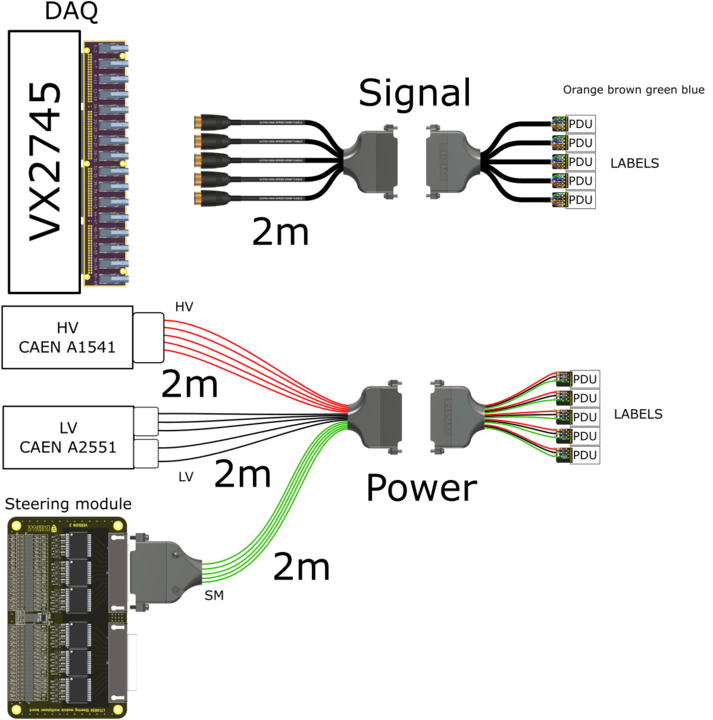 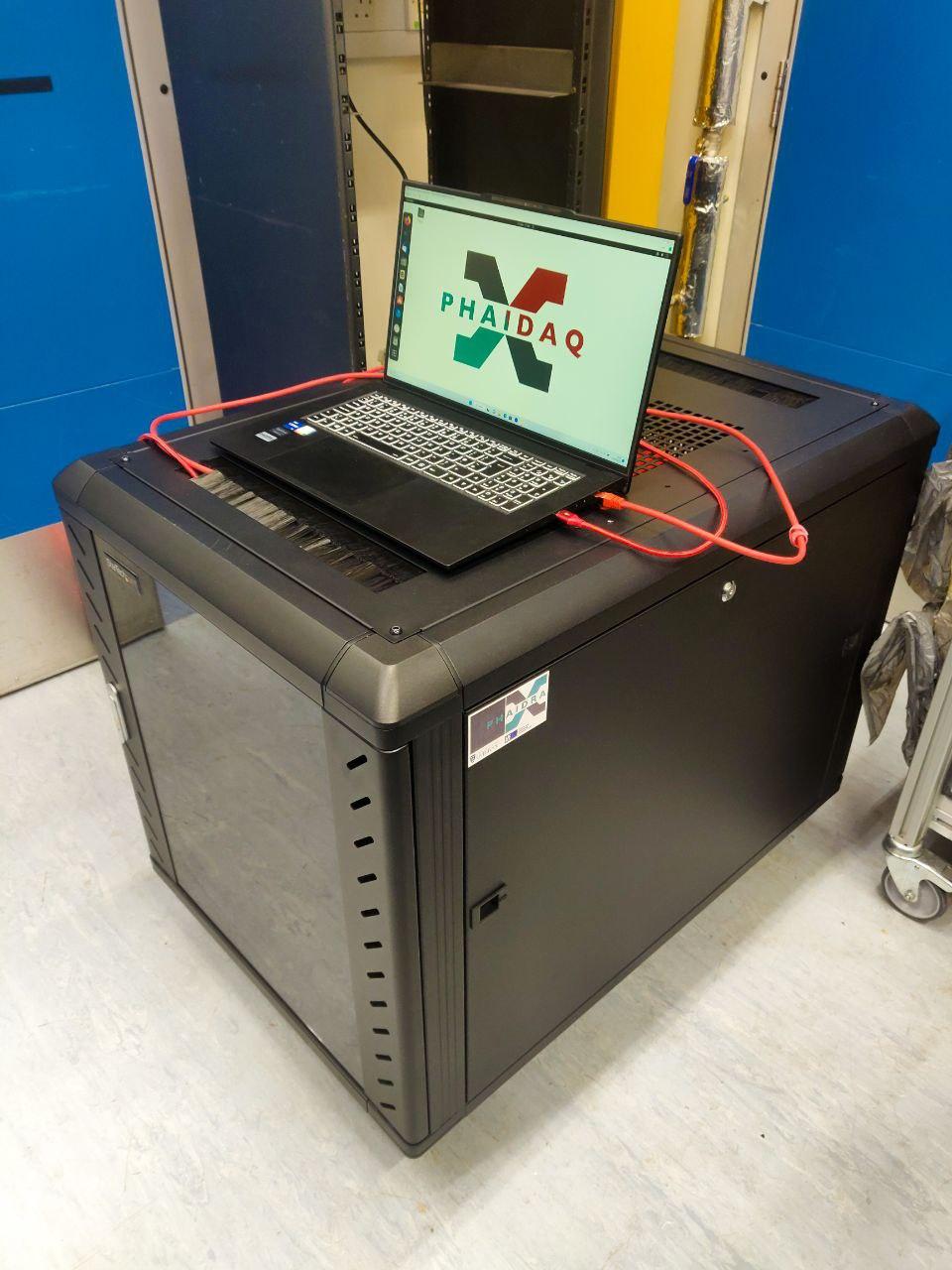 DAQ system responsible for slow control for the cold test using Midas software.
Provides Low/High Voltage
Digitiser to acquire signal data from vPDUs
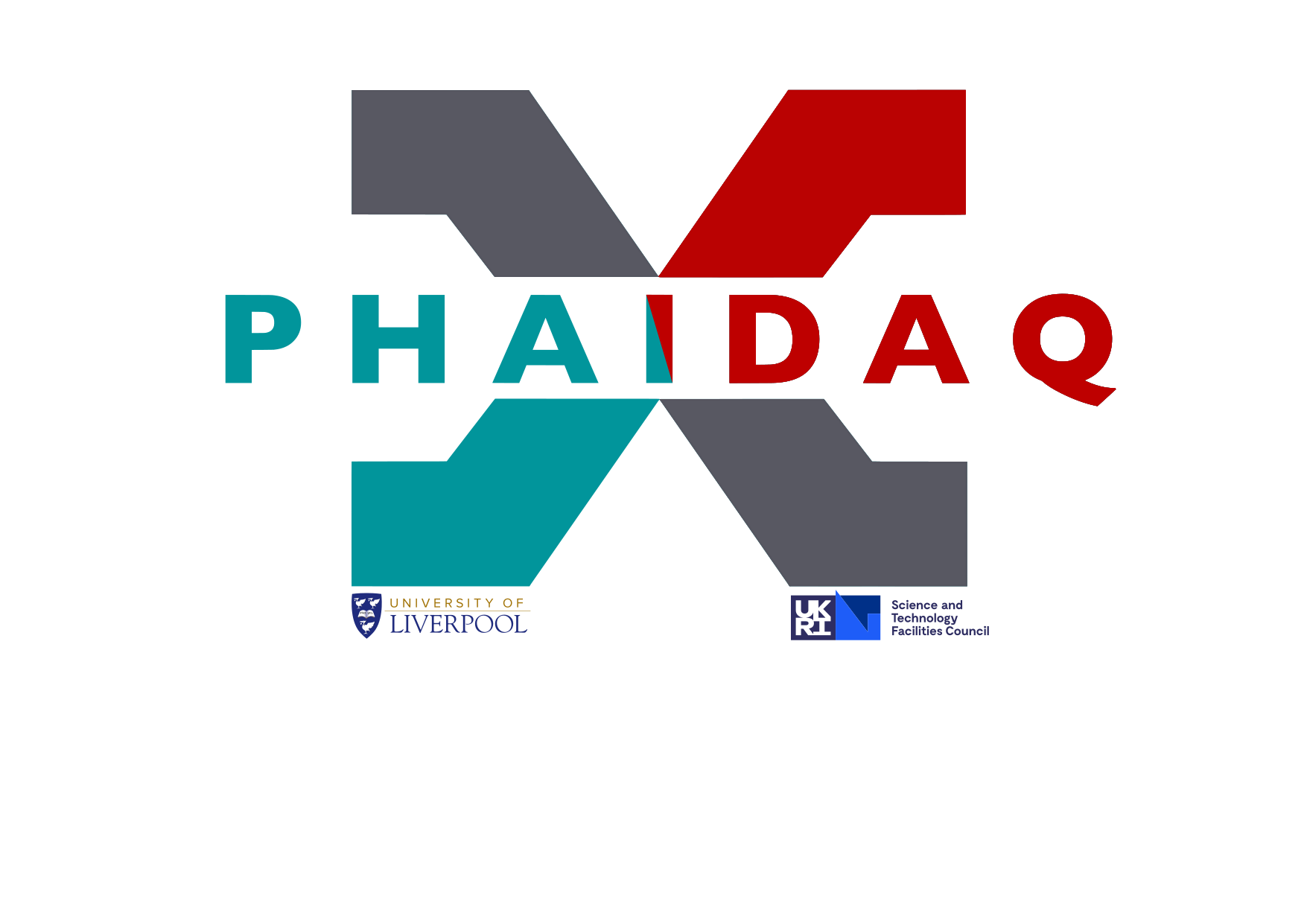 ‹#›
Slow control – Hardware & Software
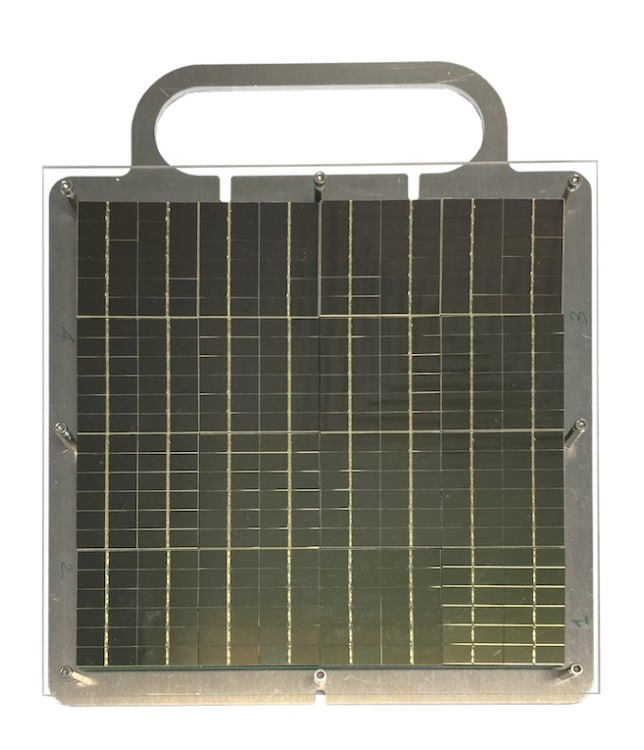 Q2
Q1
T1
T2
T1
T2
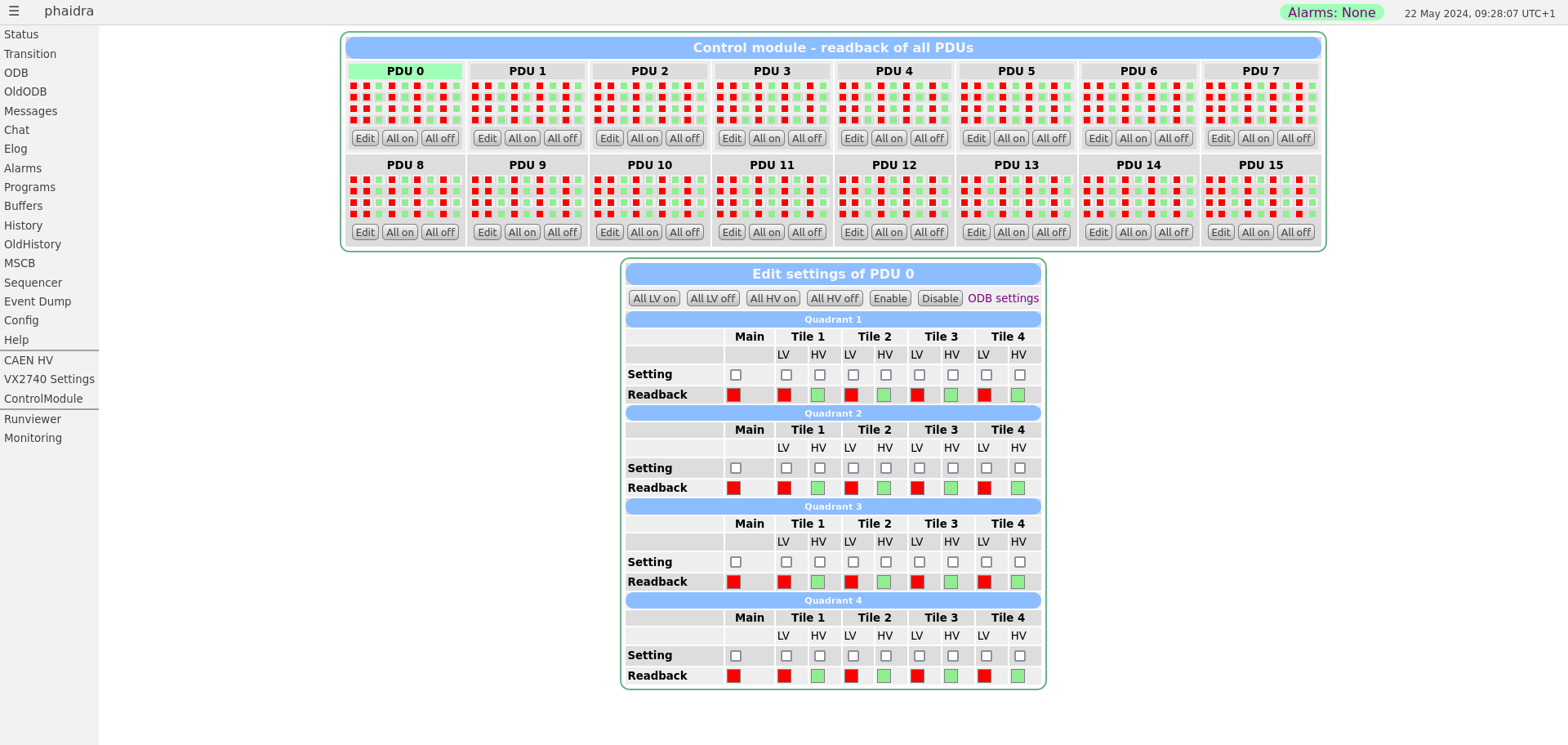 Each quadrant of the vPDU is allocated a single data acquisition channel, resulting in a total of four channels per vPDU.
A custom-designed steering module has been implemented to apply a controlled bias to individual SiPM tiles.
Data from SiPM tiles within the same quadrant are summed into a single acquisition channel.
Reducing the number of channels per vPDU minimizes the overall load, thermal output and radioactivity associated with cabling.
T4
T4
T3
T3
T1
T2
T1
T2
T4
T3
T4
T3
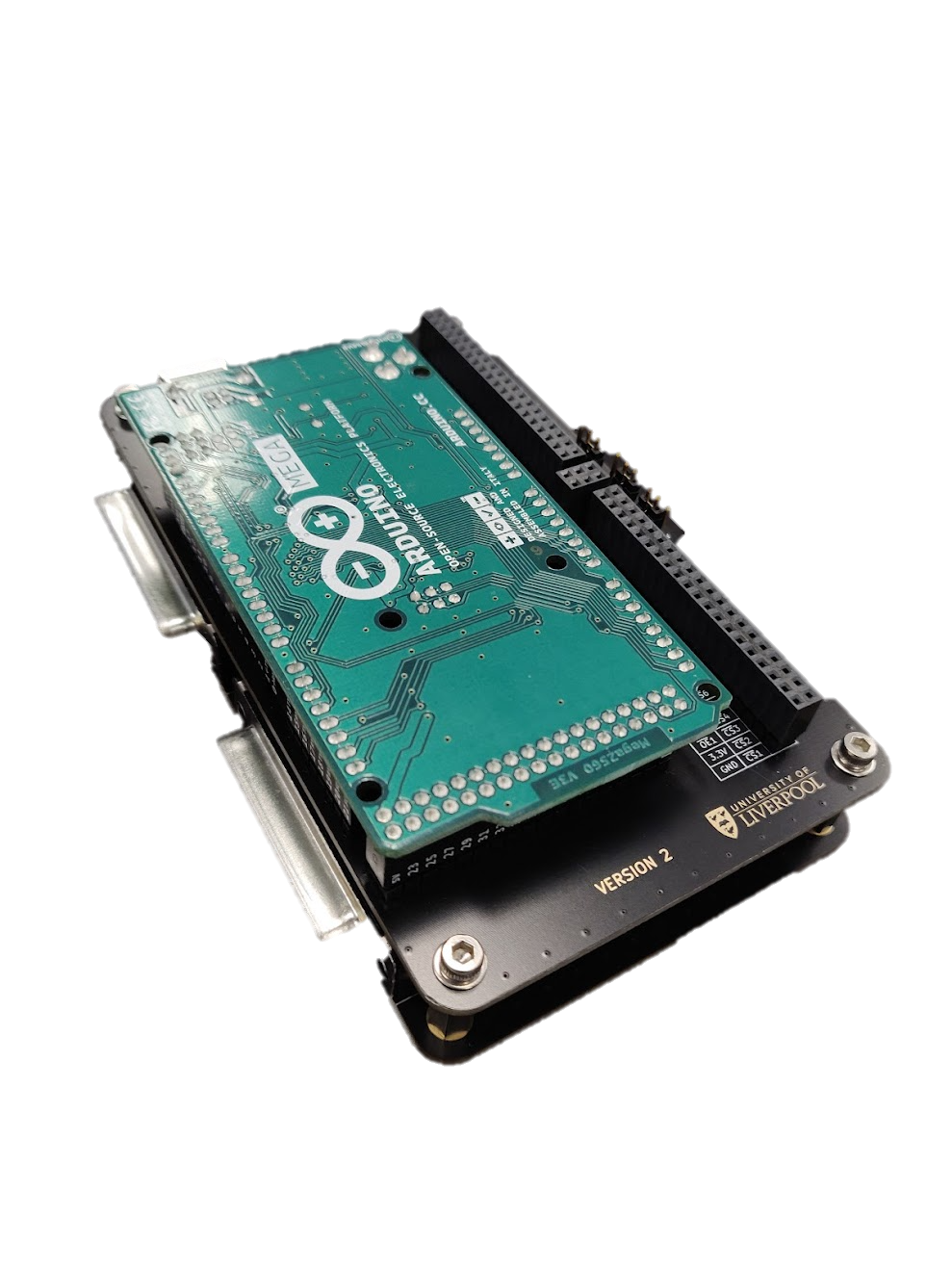 Q4
Q3
‹#›
Warm test operations
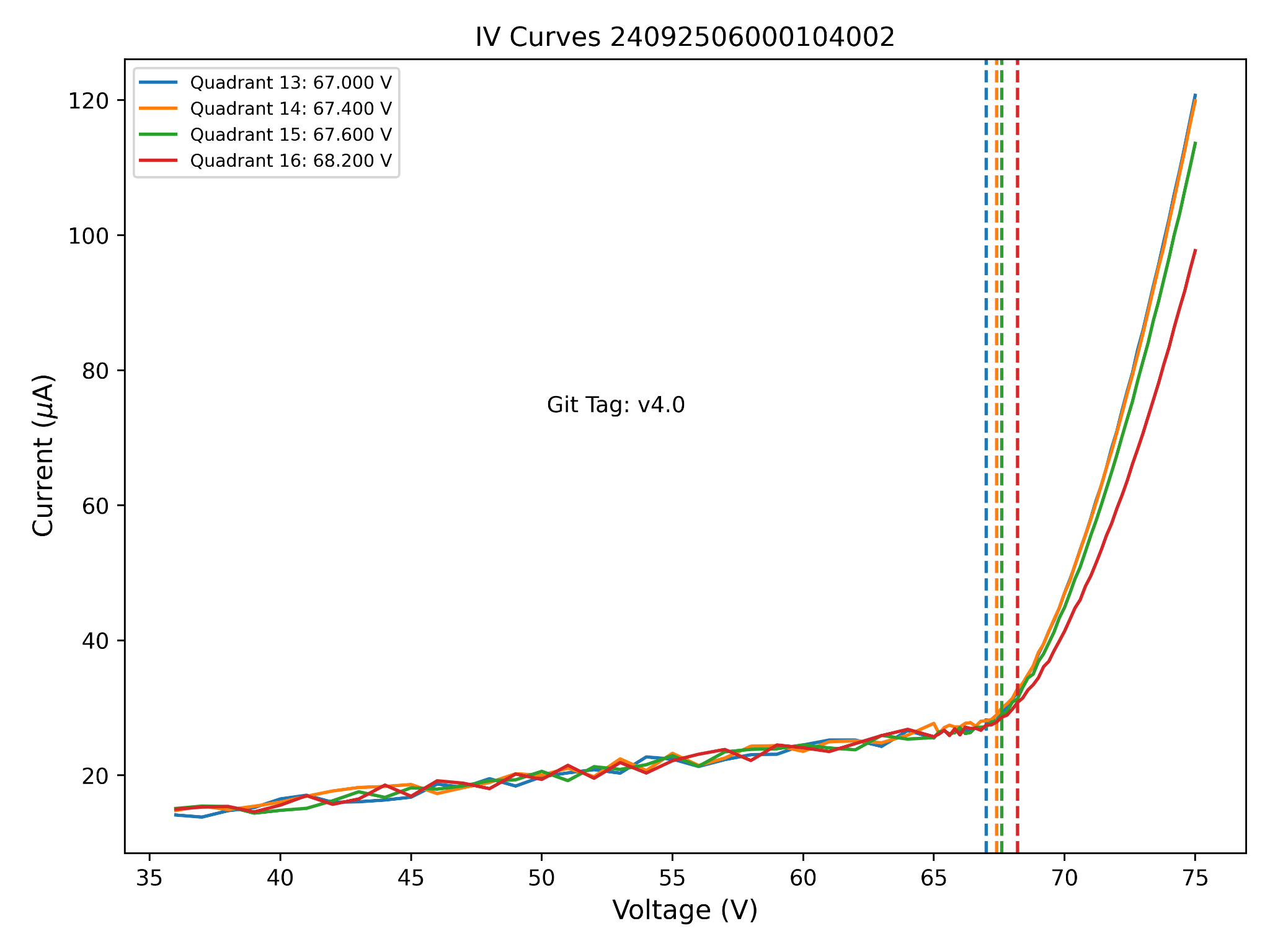 Initial testing is conducted at room temperature to evaluate the performance of the vPDUs and SiPM tiles prior to their installation in PHAIDRA.

IV Characterisation 
Each SiPM tile is biased over a predefined voltage range while the corresponding current draw is recorded. 
This process enables the assessment of tile performance and the determination of breakdown voltage.

Noise Analysis 
Baseline waveforms are acquired from the vPDUs under breakdown voltage bias. 
A Fast Fourier Transform (FFT) is applied to the data to identify high-frequency noise, which may indicate potential electrical issues.
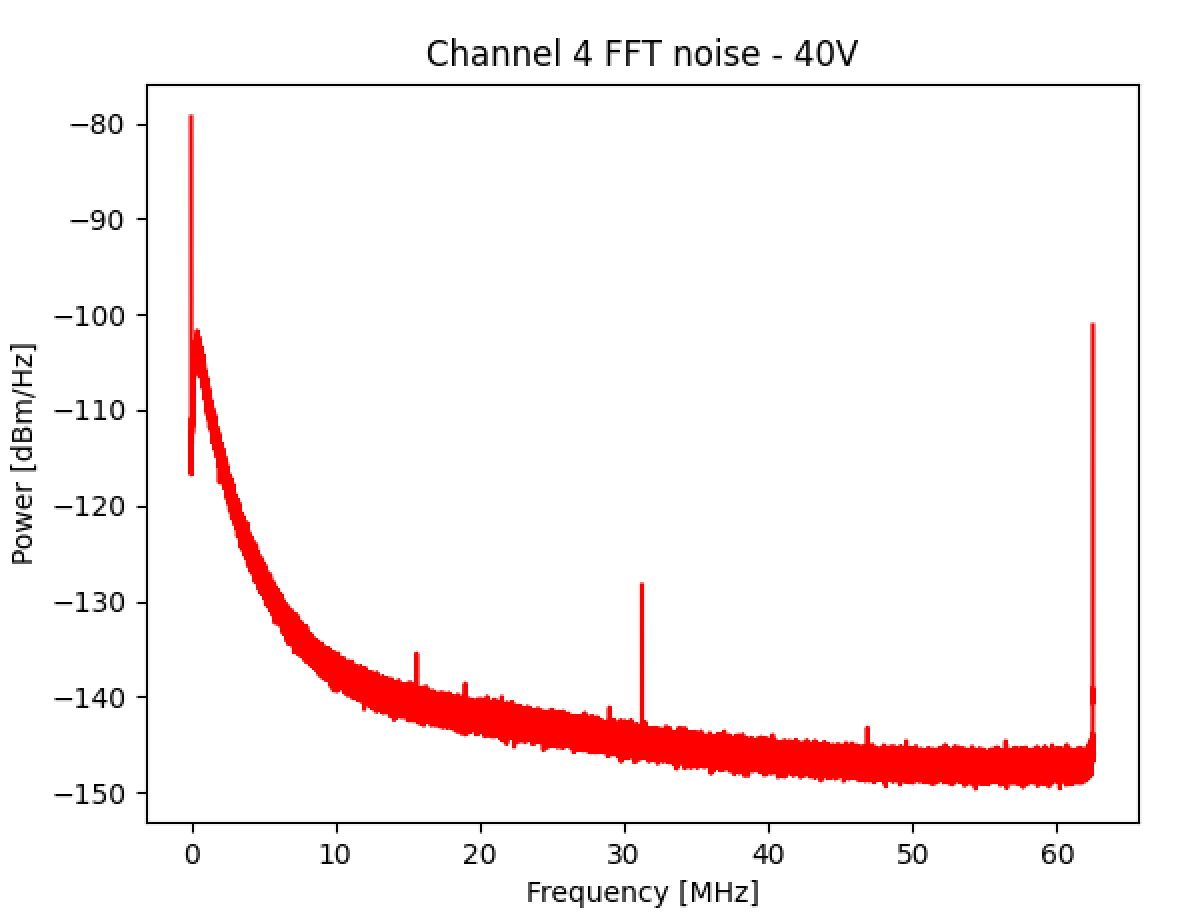 ‹#›
Liquid Nitrogen filling stage
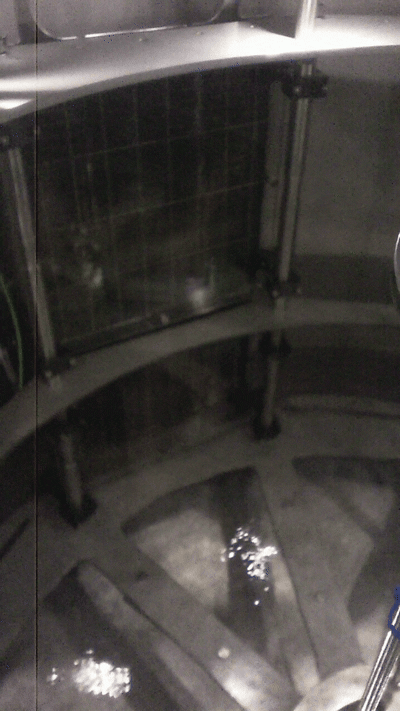 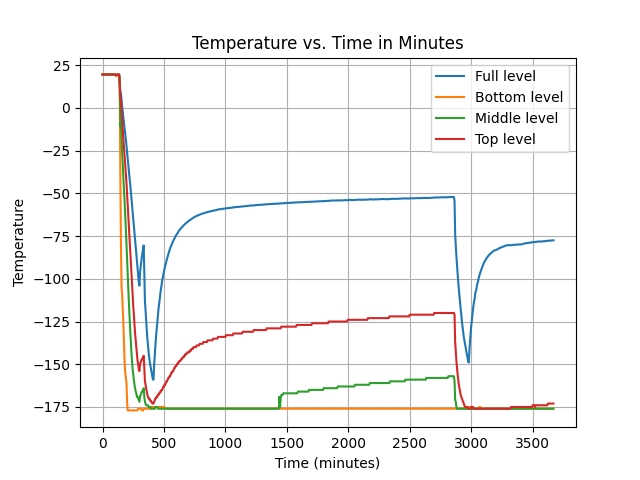 NOTE: Due to an issue an error in calibration of the thermocouples, there’s a systematic error in temperature when reaching liquid Nitrogen. -176 degrees is supposed to be -196
‹#›
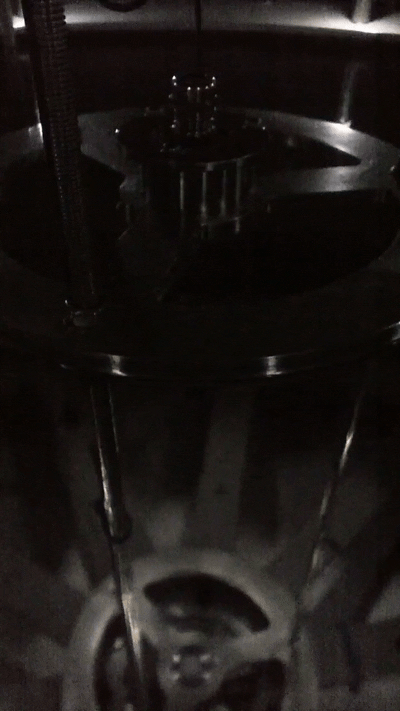 Cold test operations
‹#›
Cold test operations
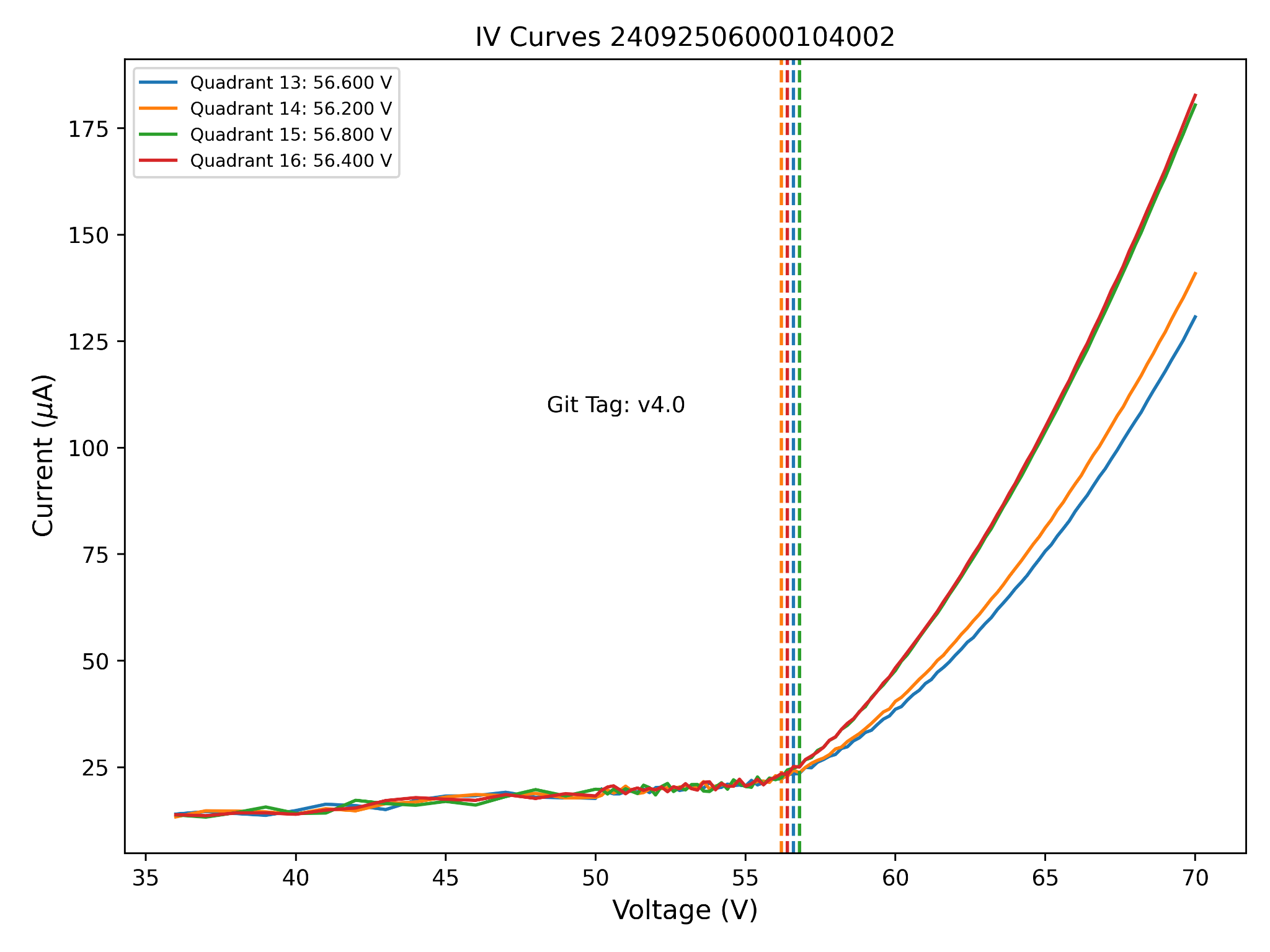 IV Characterisation
The IV run is repeated as of previously, in cold.
The breakdown voltage is calculated once more.
The BD voltage varies as a function of temperature.

Laser run
A collimated laser box injects light into the vessel.
Waveform data from the vPDUs are recorded using the laser box as the trigger.
vPDU is biased over the Breakdown voltage.

Waveform analysis
Find Max Amplitude: Identify the highest waveform peak in the ROI.
Compute Baseline RMS: Measure noise level from pre-trigger baseline.
Calculate Charge Integral: Sum waveform values in the ROI for total charge.
Light pulse waveform
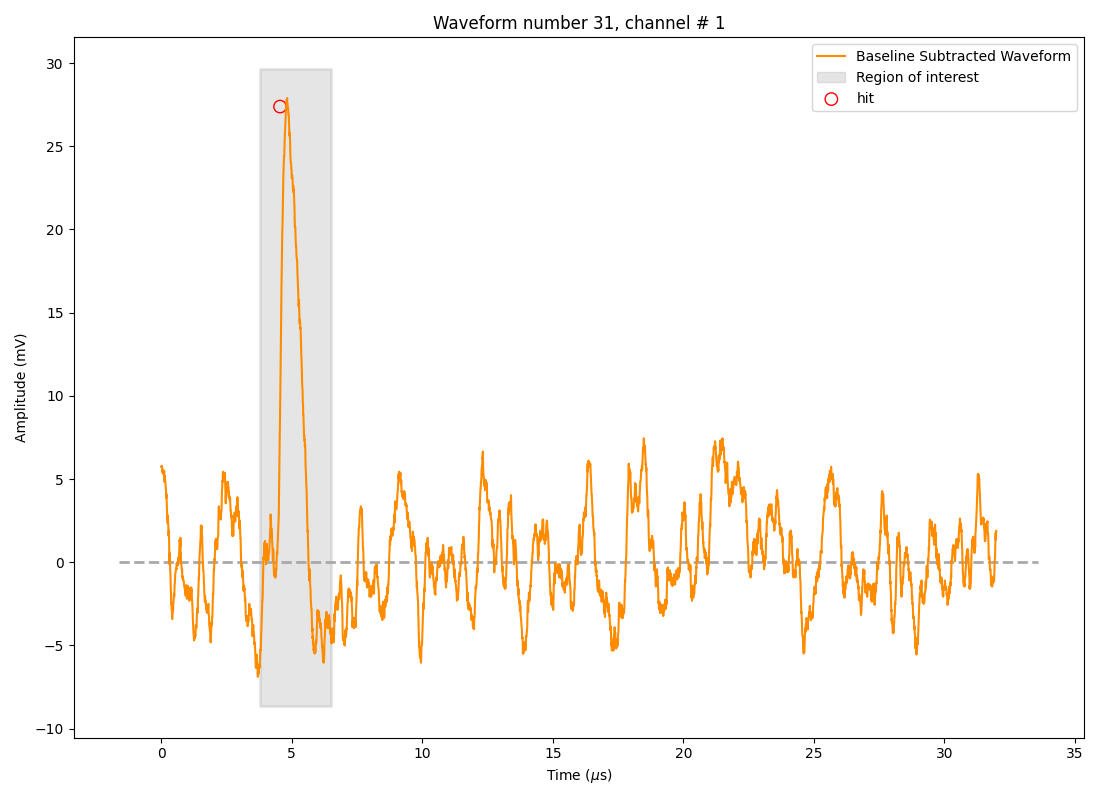 ‹#›
Cold test operations
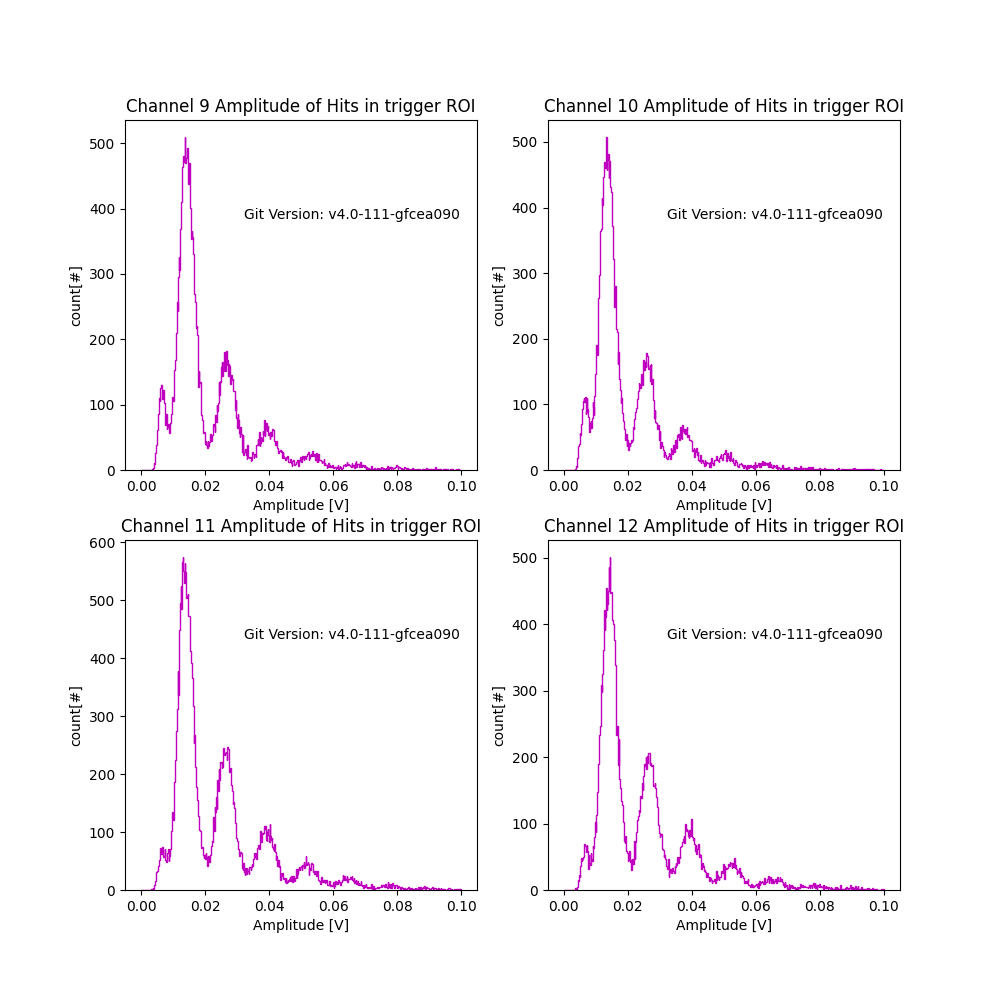 Pulse Amplitude distribution
By measuring the maximum amplitude of each waveform, we can construct a light amplitude spectrum.

Identify 1 Photoelectron Peak: Locate the first distinct peak in the amplitude spectrum.
Calculate Signal-to-Noise Ratio (SNR): Use the separation between 1 and 2 photoelectron peaks and the RMS of the baseline.
Characterize vPDU Sensor: Extract gain, noise level, and detection efficiency from the spectrum.

Extracting these parameters from each vPDU contributes to their characterization. (Internally called a vPDU Passport)
‹#›
Summary and next steps
The Darkside-UK team is currently assembling the vPDUs for the DS-20k experiment with a current yield of 78%.
Liverpool’s cold test stand, PHAIDRA, has been commissioned to conduct measurements on these vPDUs.
A future cold test, involving a full set of 16 vPDUs, is scheduled to take place in Liverpool.
Additionally, a potential Liquid Argon run is planned to be performed.
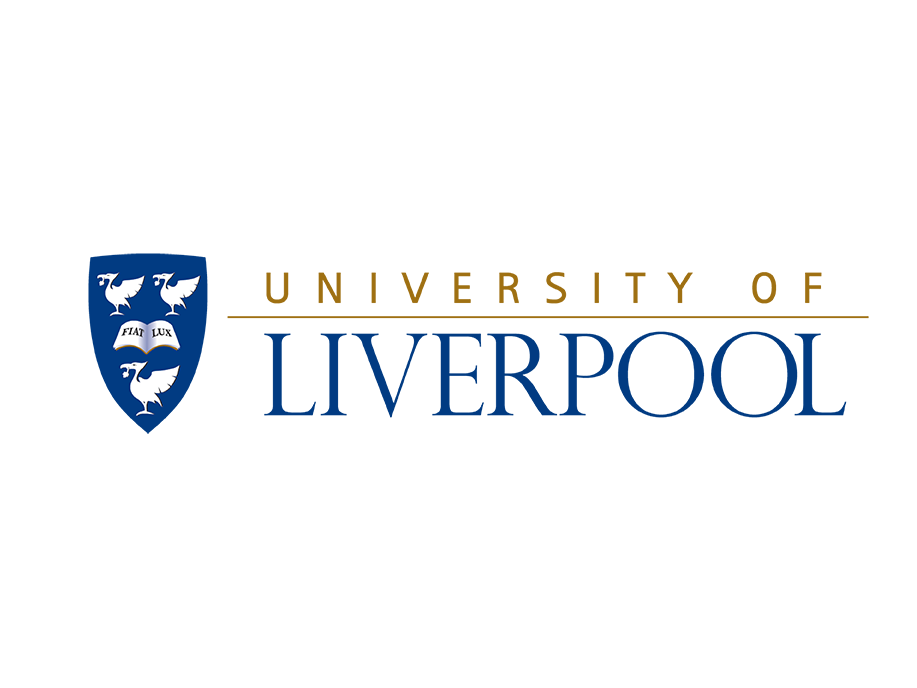 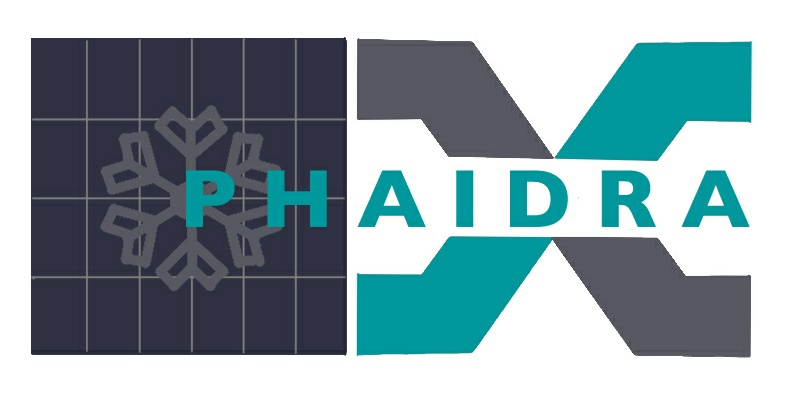 ‹#›
Thank you
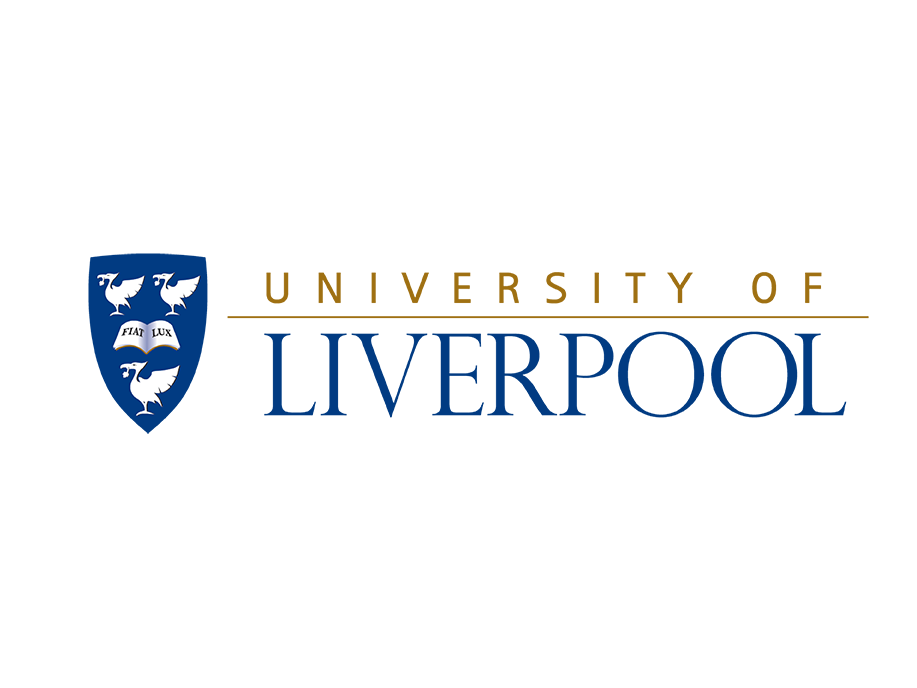 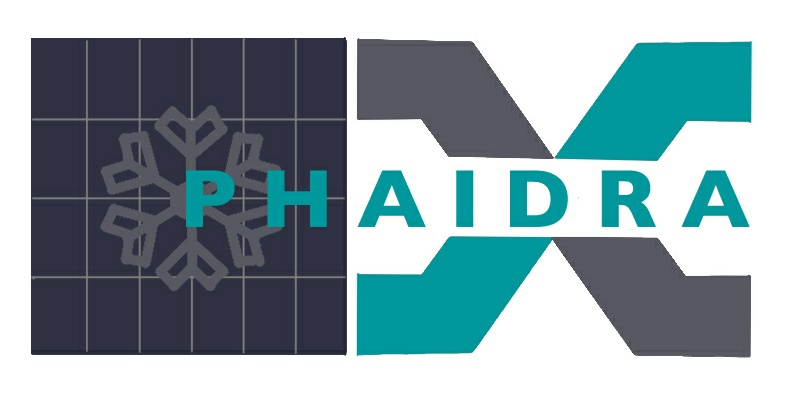 ‹#›
Backup slides
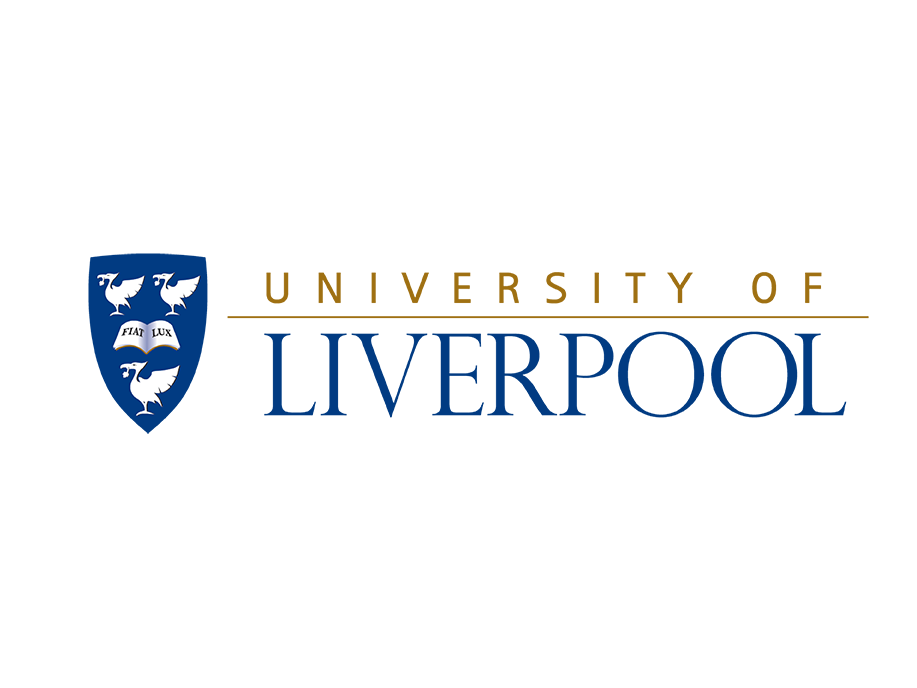 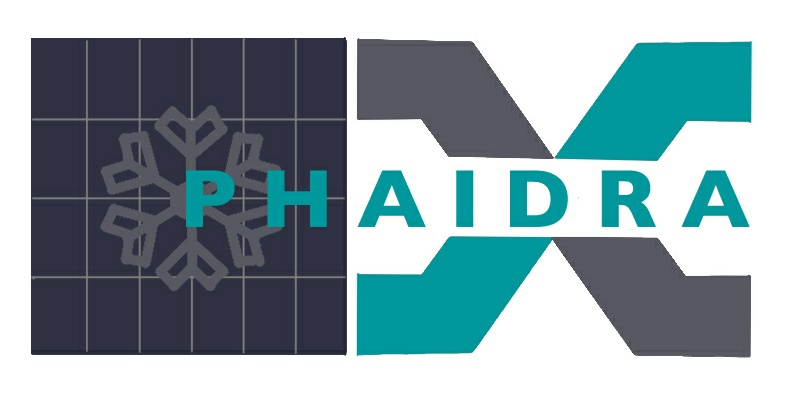 ‹#›
Geographical distribution of DarkSide-20k UK consortium members
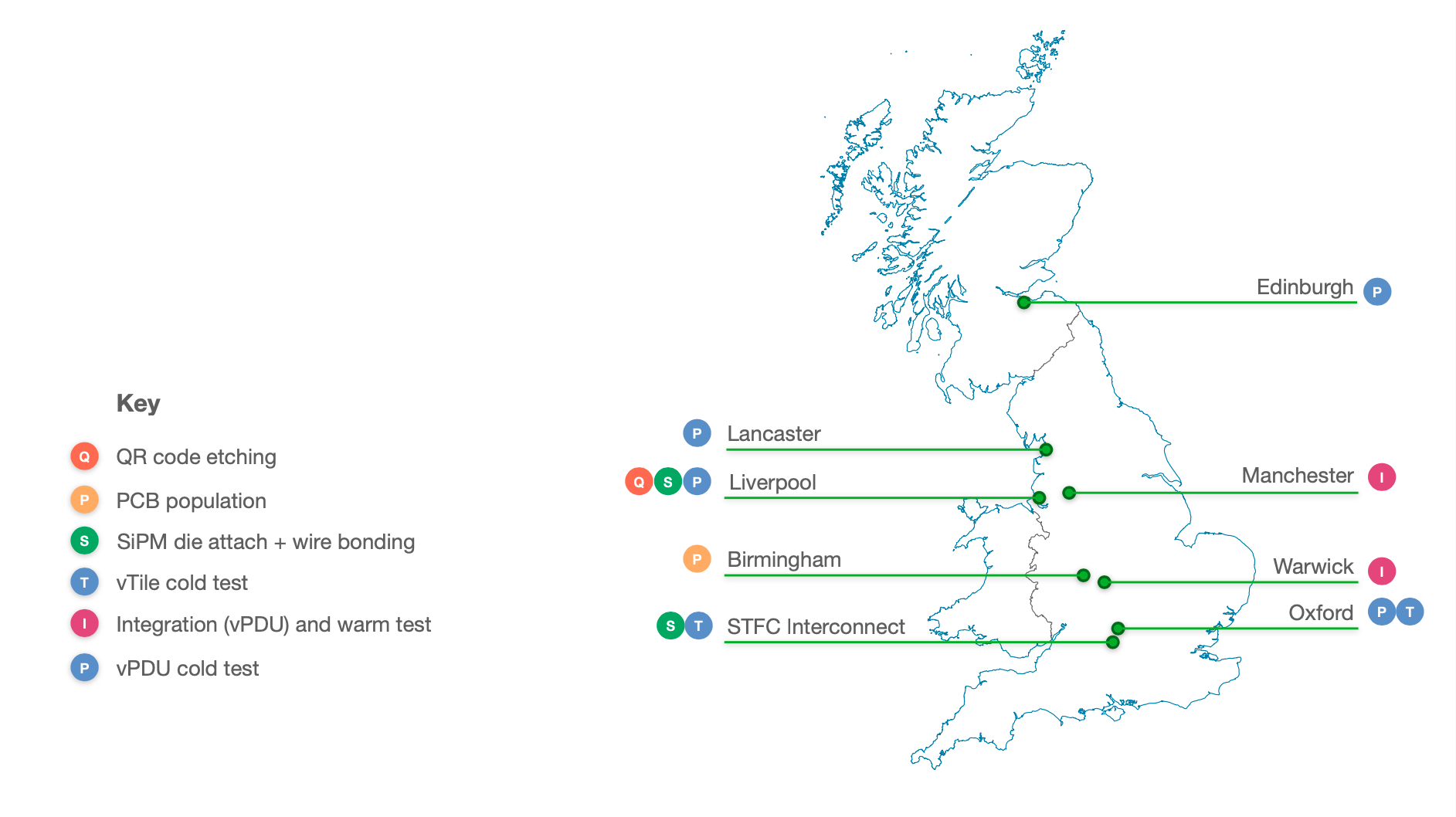 AstroCeNT
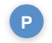 RAL PPD
‹#›
[4] Darkside-20k Update: Particle Physics Annual Meeting 2024 presentation by Alan Taylor, University of Liverpool
The current setup
Digitizer: Single VX2745 board currently in slot #2 of 4 in the VME80D4X rack: 

It is currently connecting to the laptop via USB. 

Has 64 channels.

Every 4 channel port is also connected to a single HDMI port. 16 HDMI ports in total.

DC offset of ± 2.5 V.
‹#›
The current setup
Power Supply: Geco 2020 SY5527LC with:

3 CAEN A2551A boards inserted in the top 3 slots.   Low Voltage with 8 channels.

A CAEN A1541LP board inserted in the bottom slot. The power supply is connected to the laptop via ethernet port. High Voltage with 24 channels.
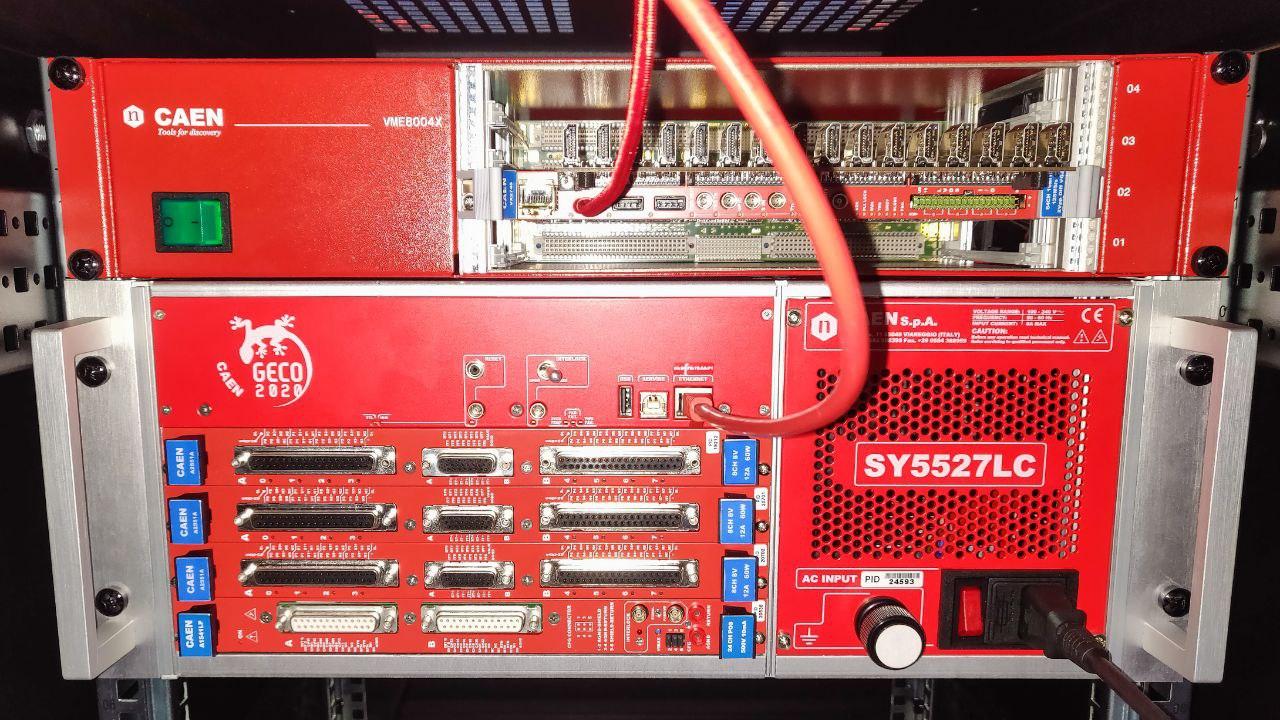 ‹#›
VX2740 Settings
VX2740 Settings
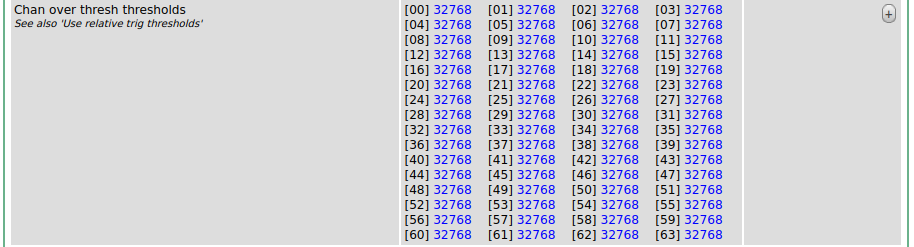 CAEN HV
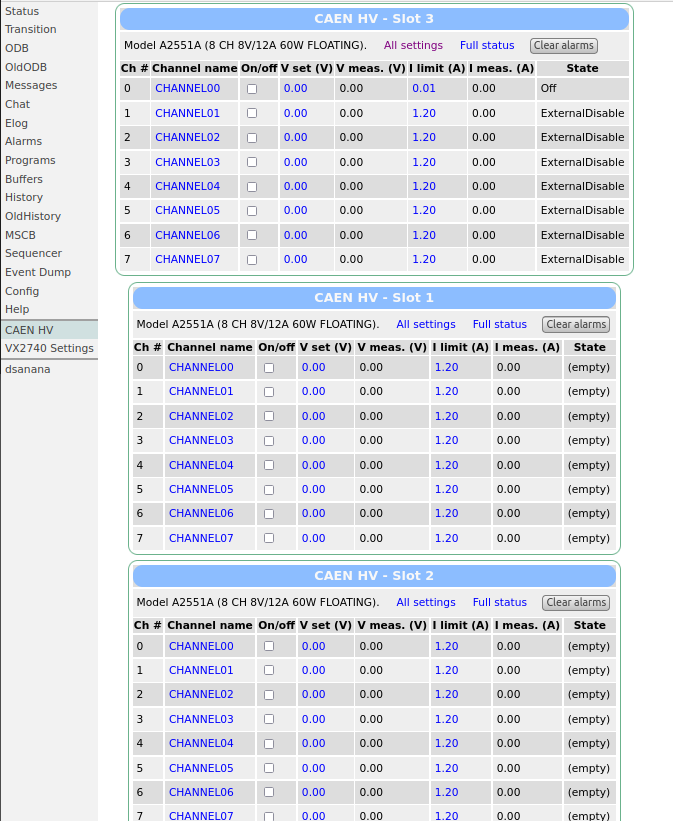 Defining the Breakdown voltage
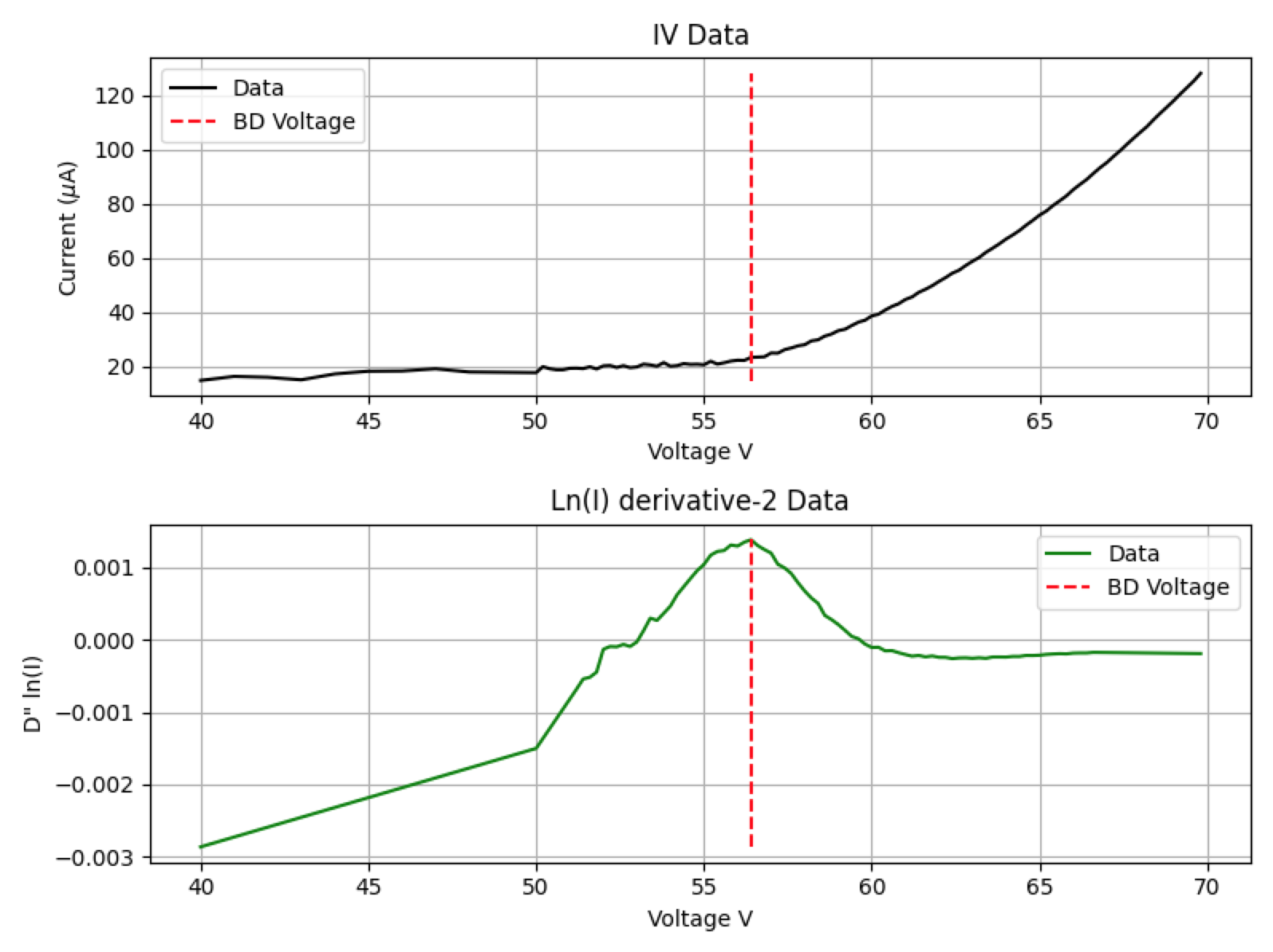 We take the ln(I) from the original data.
The Savitzky-Golay filter is used to both smoothen the data and perform the second derivative of the ln(I).
The current grows exponentially post breakdown, which is spotted from the peak in the second derivative.
Finding the location of the peak will identify the Breakdown Voltage.
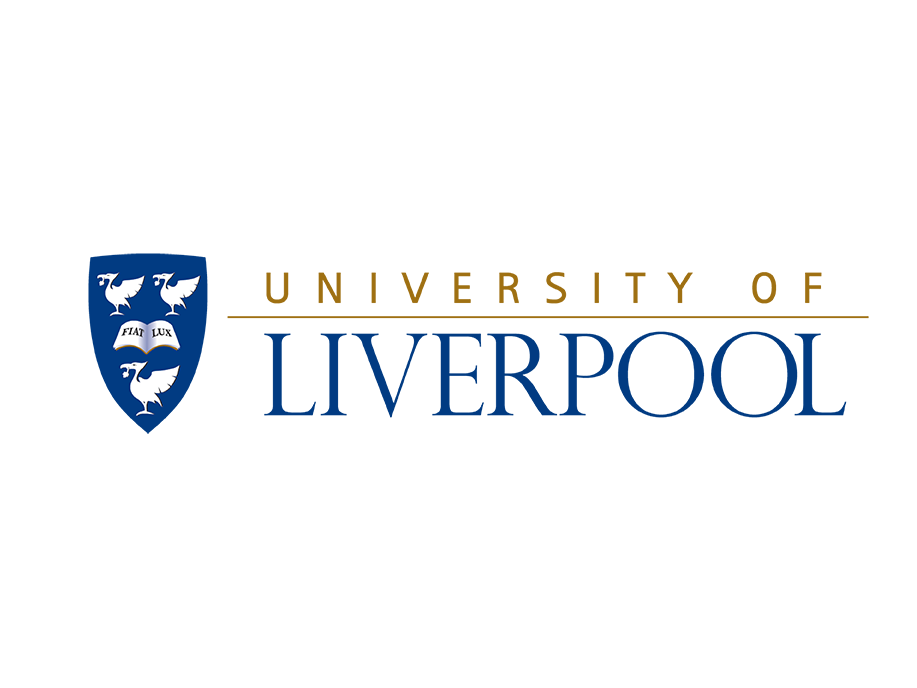 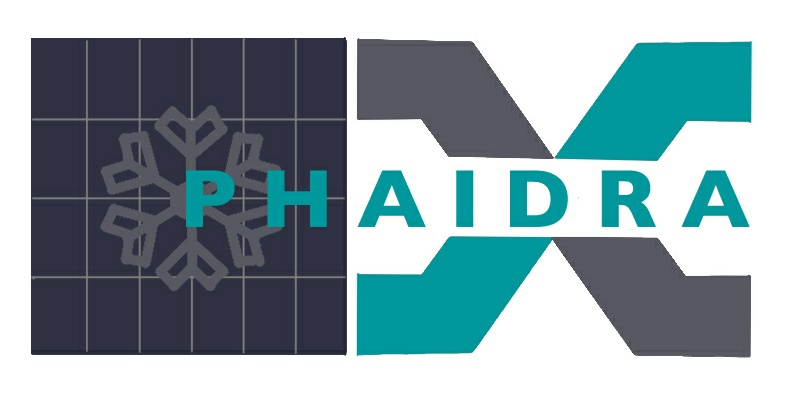 ‹#›
vPDU67 - Tiles 1
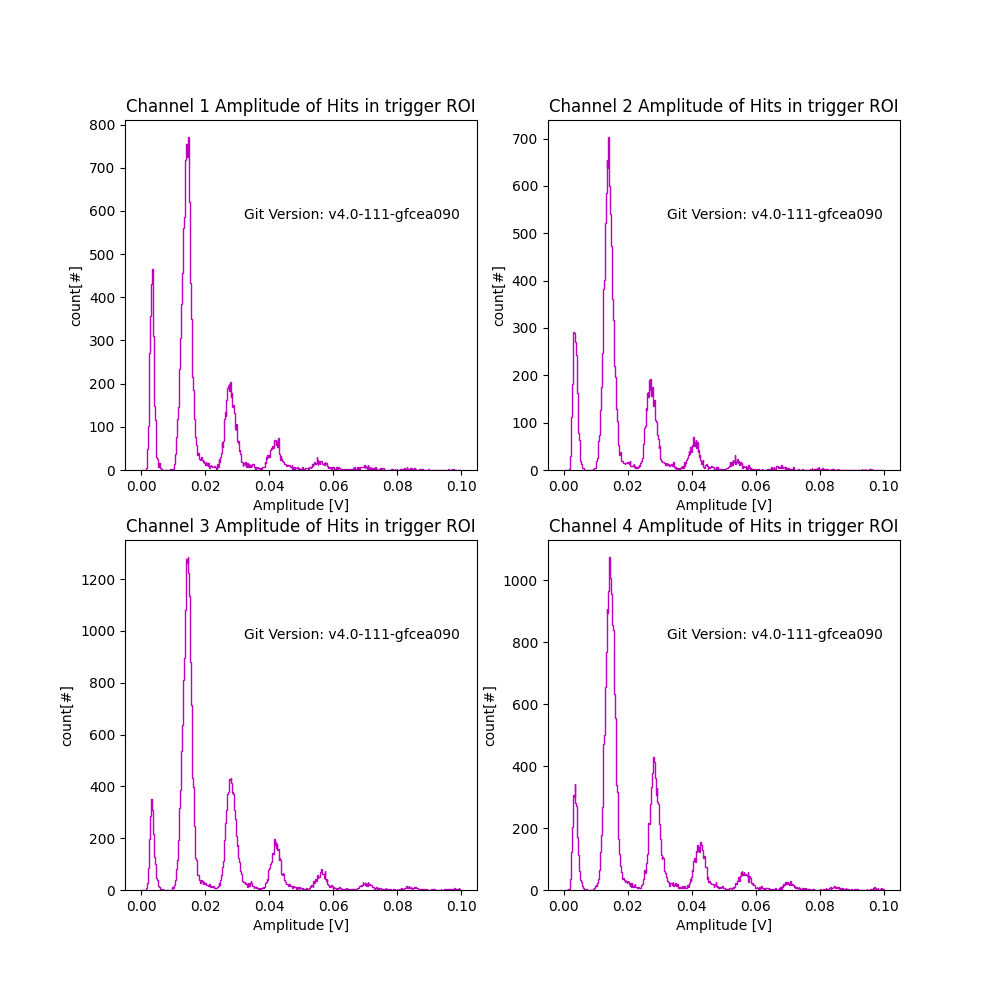 Laser setting: Minimum +5
Laser frequency: 500 Hz

Bias: 69V
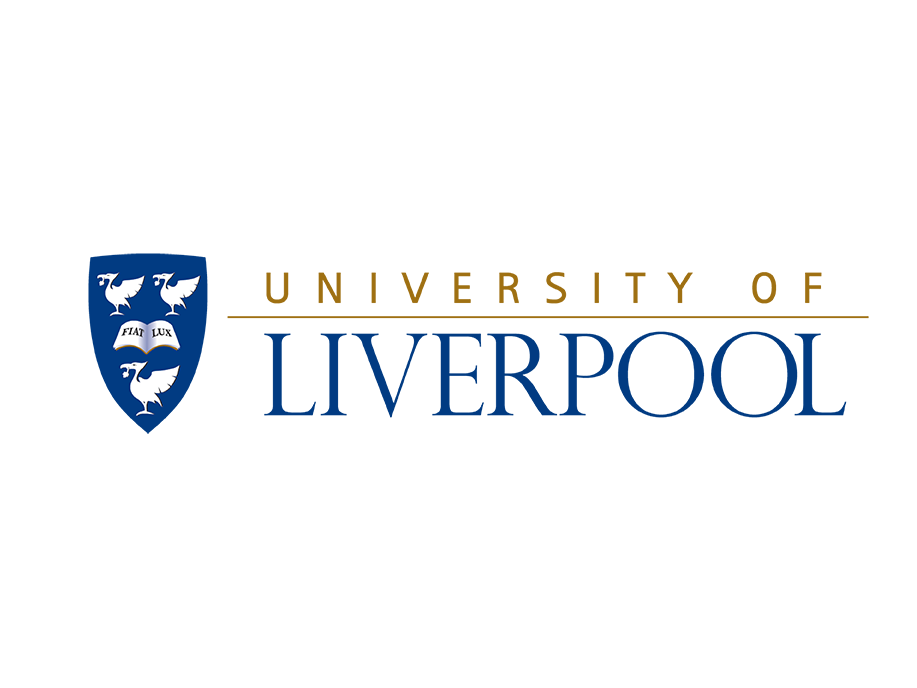 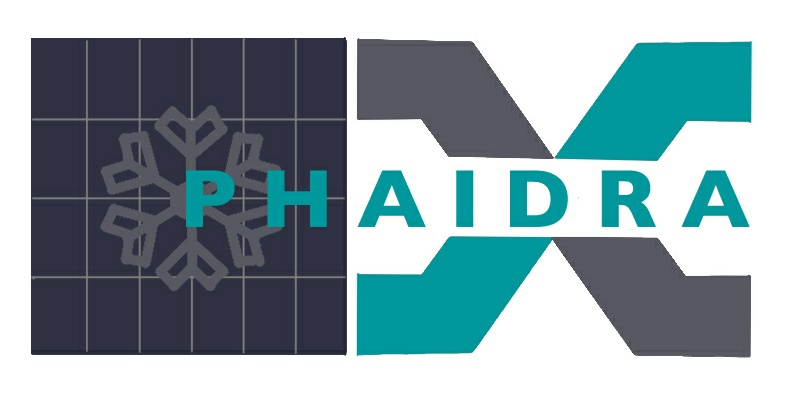 ‹#›
vPDU67 - Tiles 2
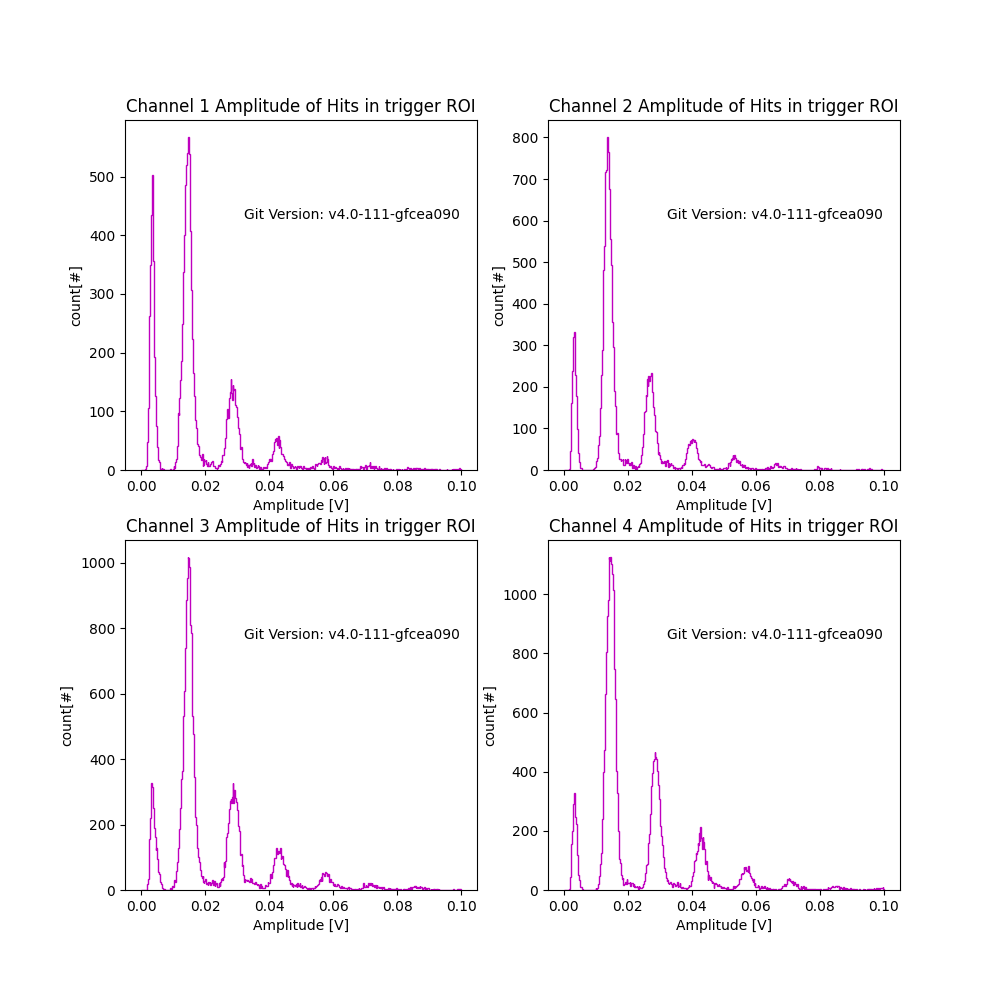 Laser setting: Minimum +5
Laser frequency: 500 Hz

Bias: 69V
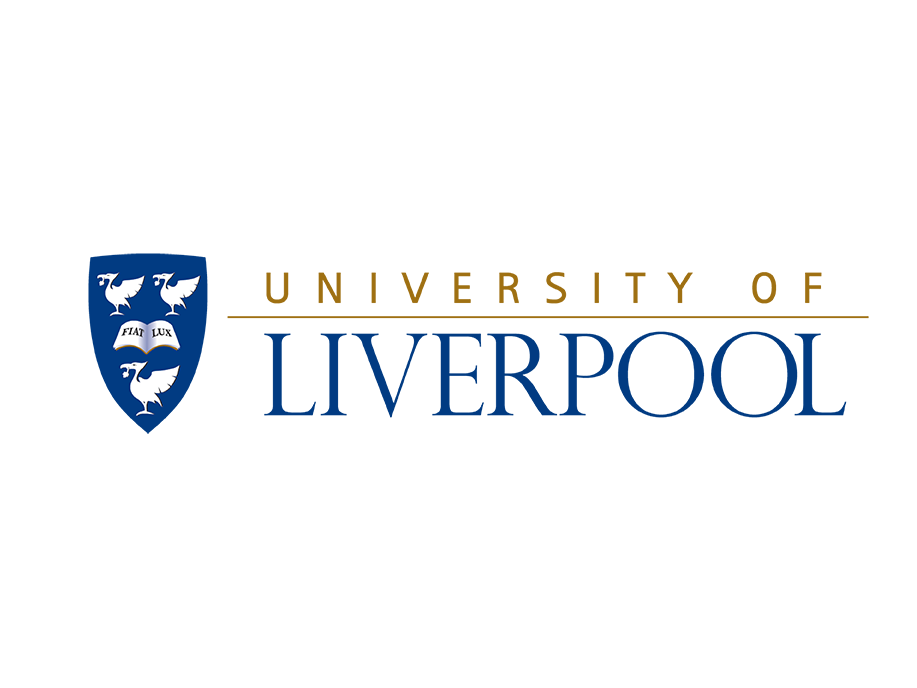 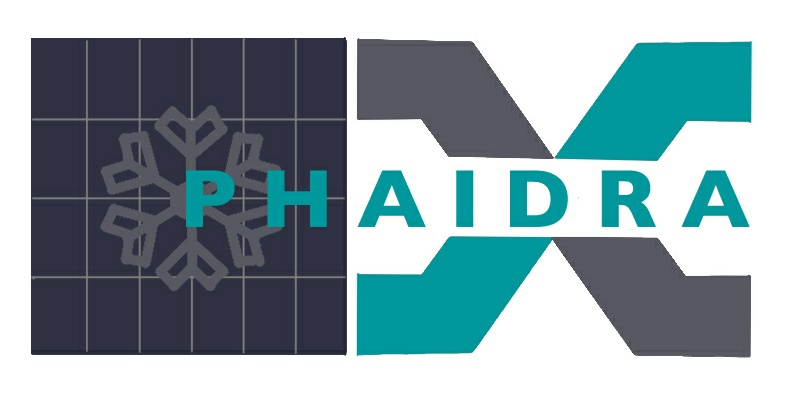 ‹#›
vPDU67 - Tiles 3
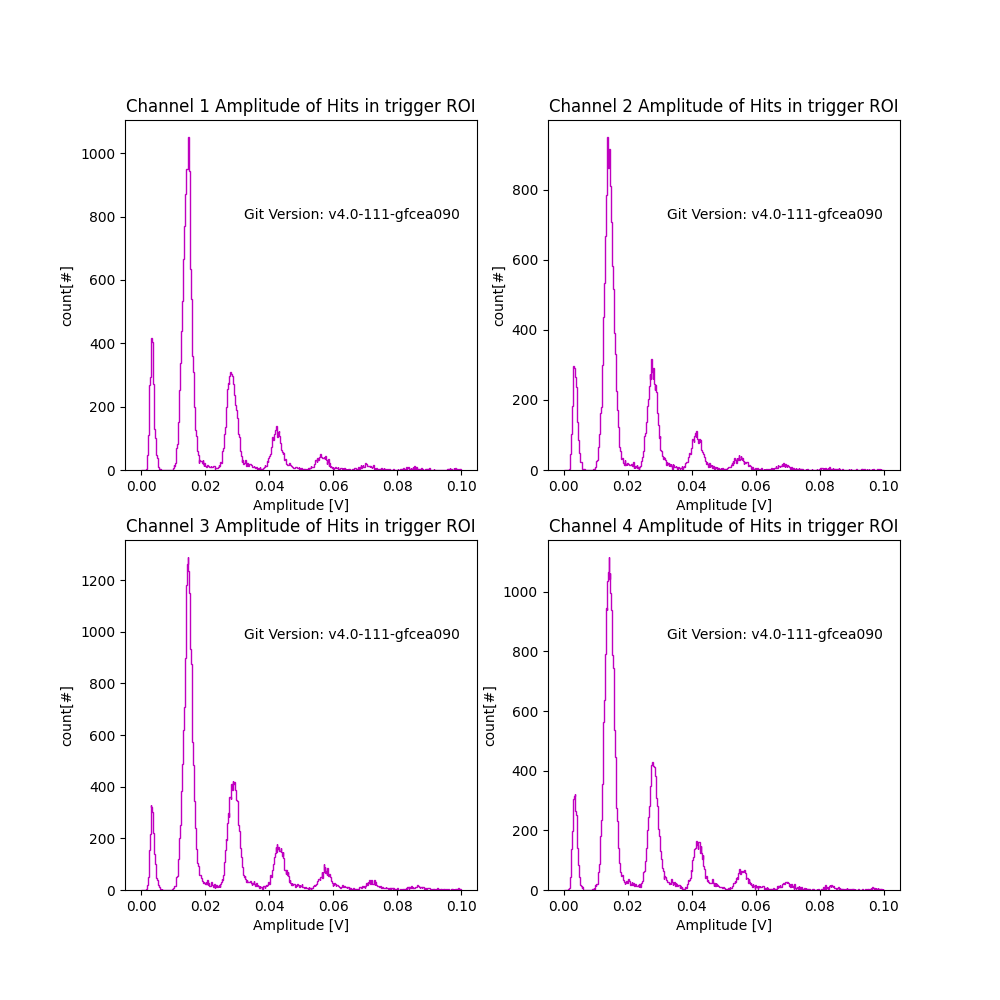 Laser setting: Minimum +5
Laser frequency: 500 Hz

Bias: 69V
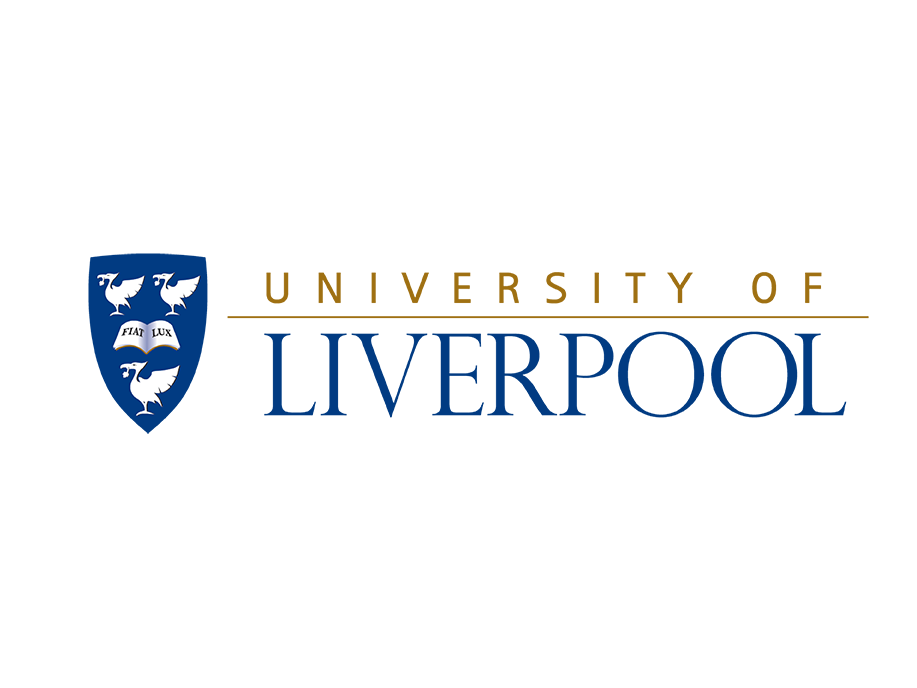 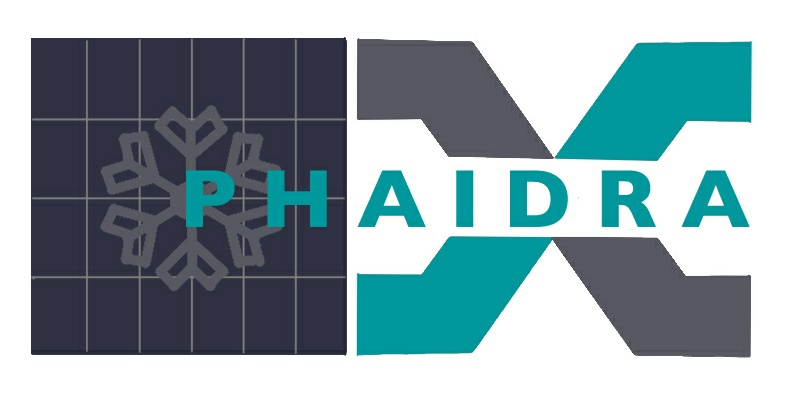 ‹#›
vPDU67 - Tiles 4
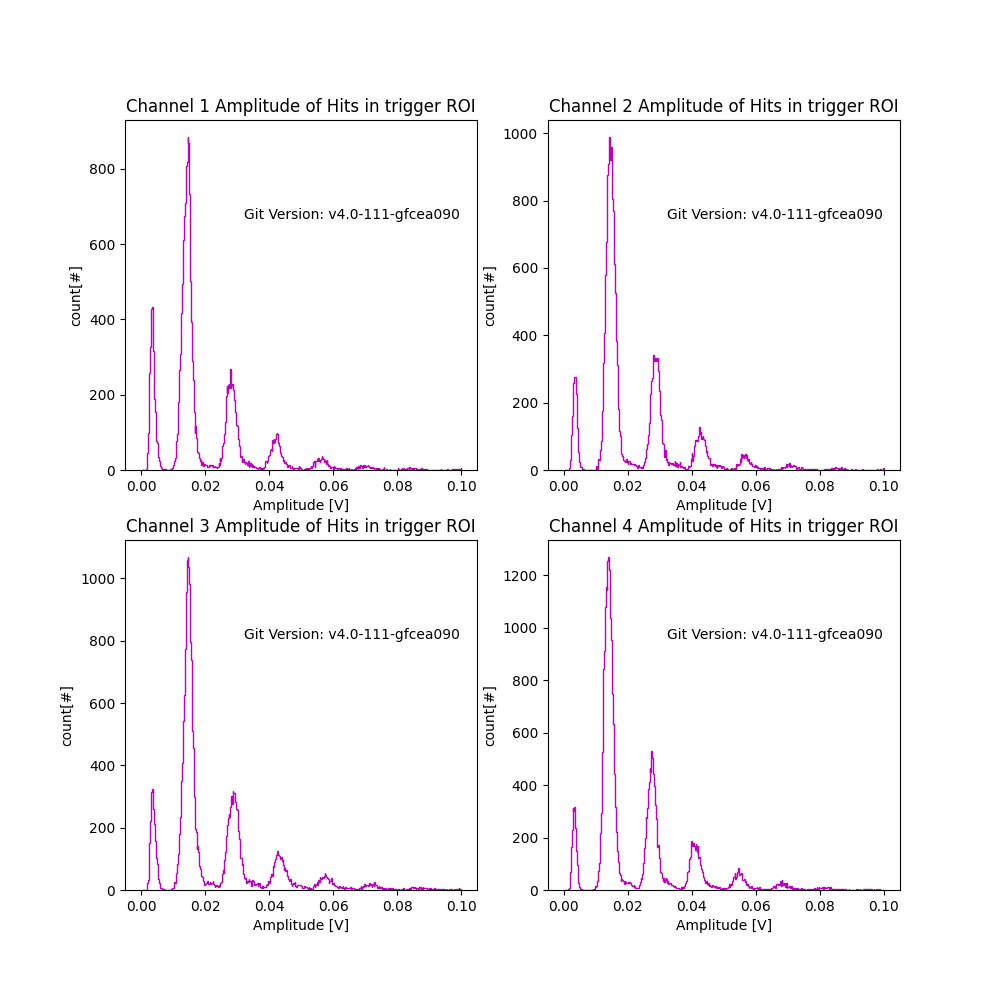 Laser setting: Minimum +5
Laser frequency: 500 Hz

Bias: 69V
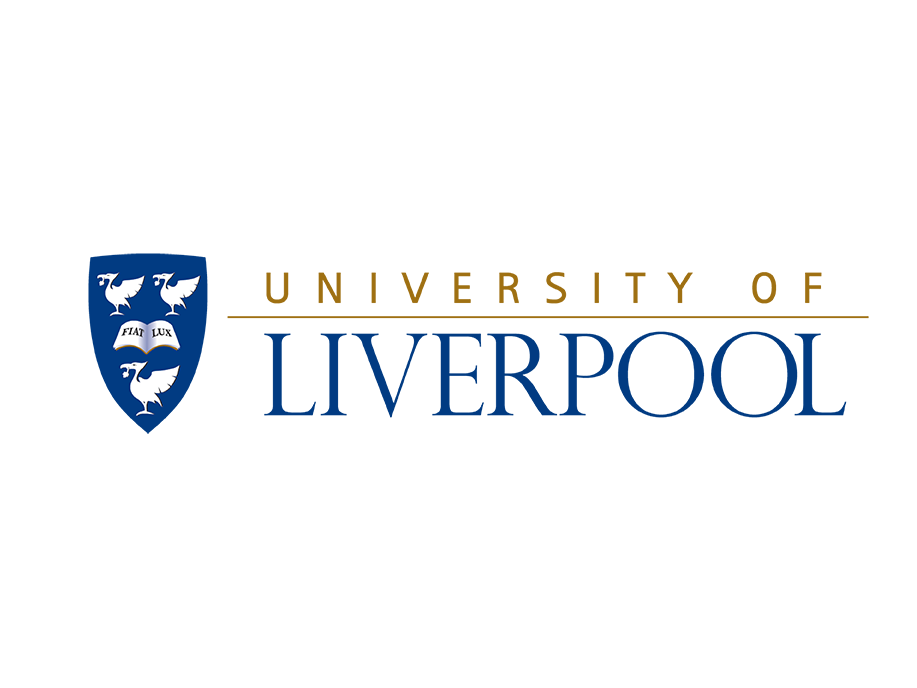 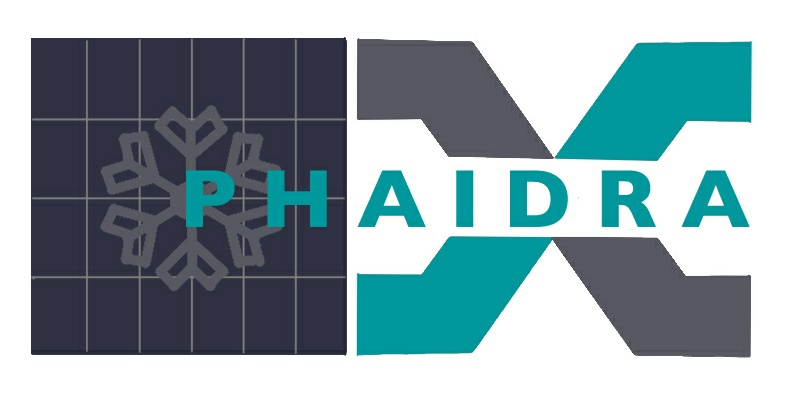 ‹#›
SNR
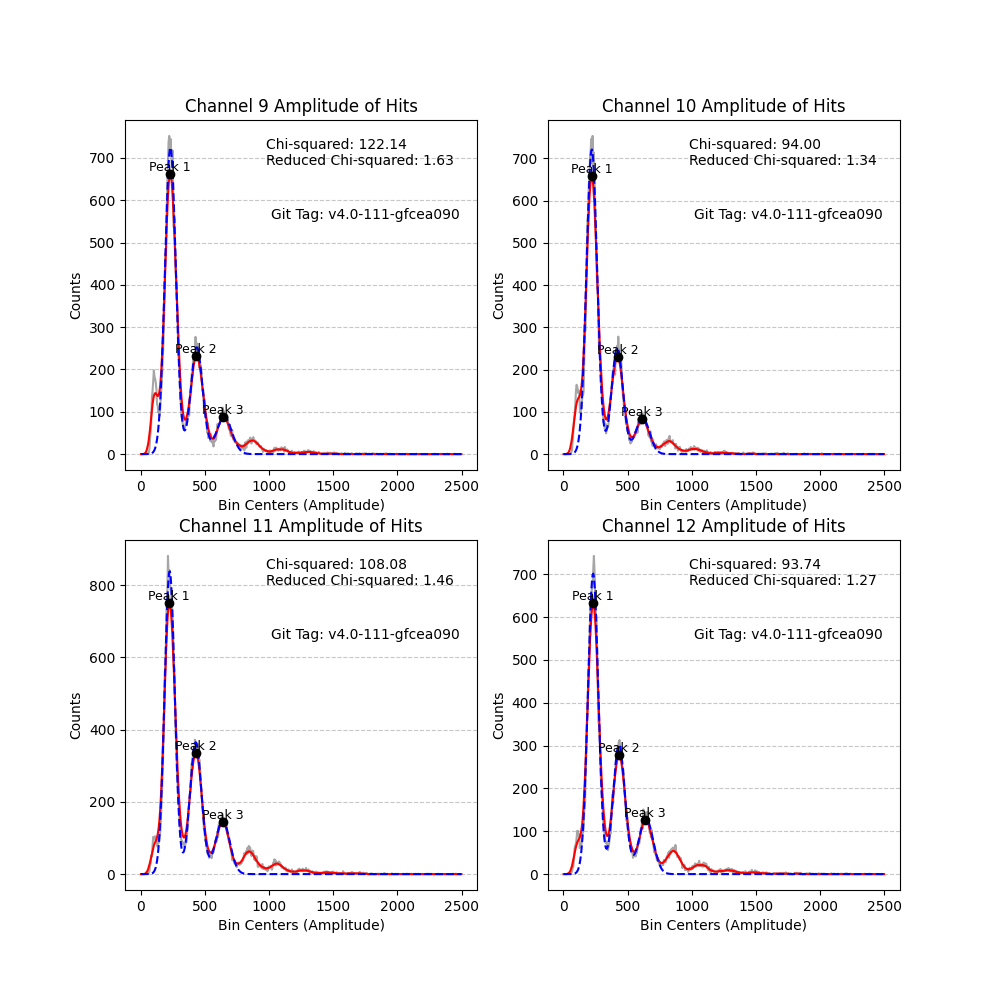 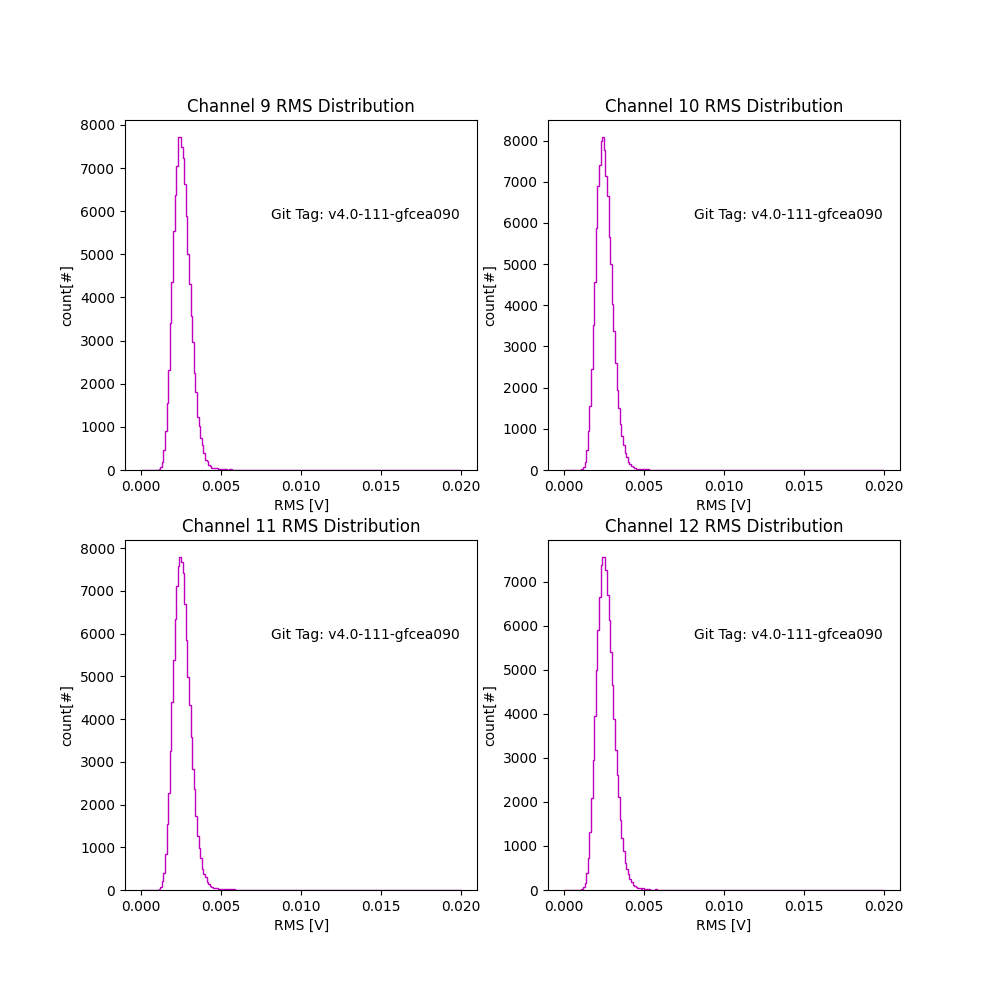 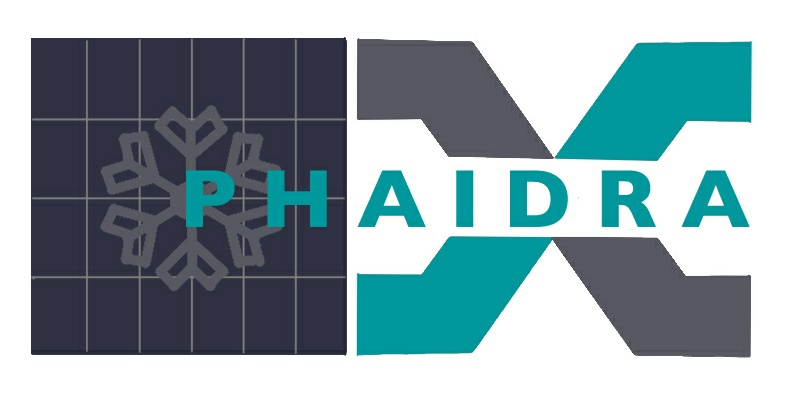 ‹#›